Data Carving
Read a book without an index card
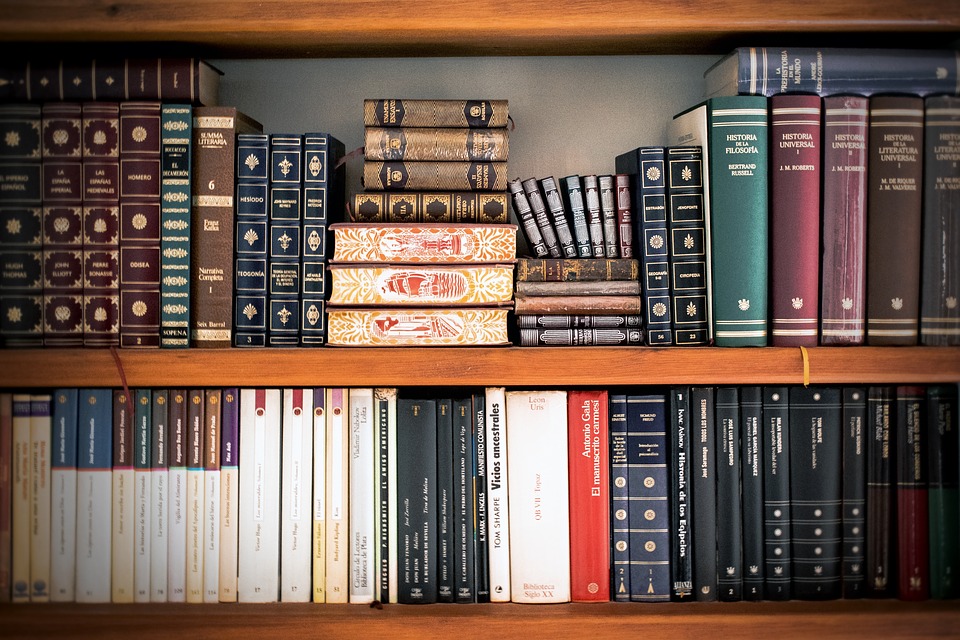 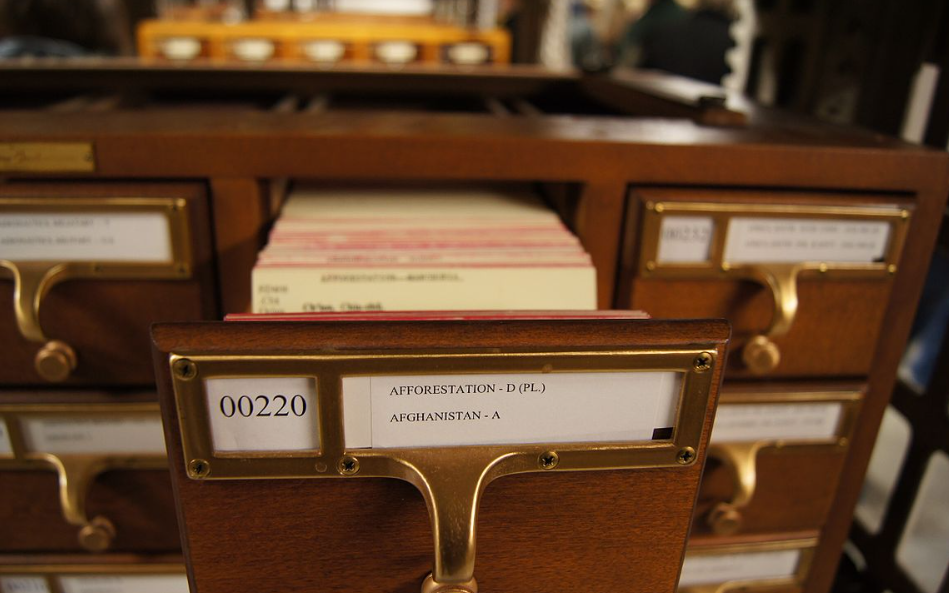 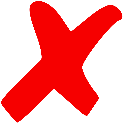 Overview
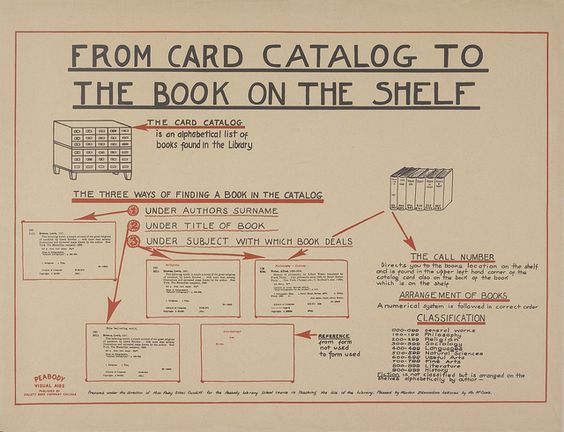 How file systems retrieve file content?
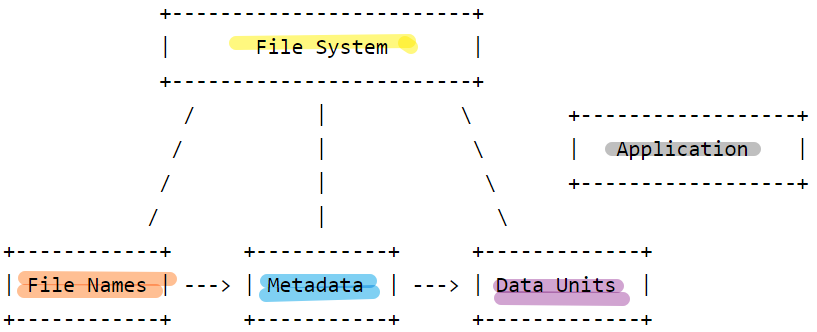 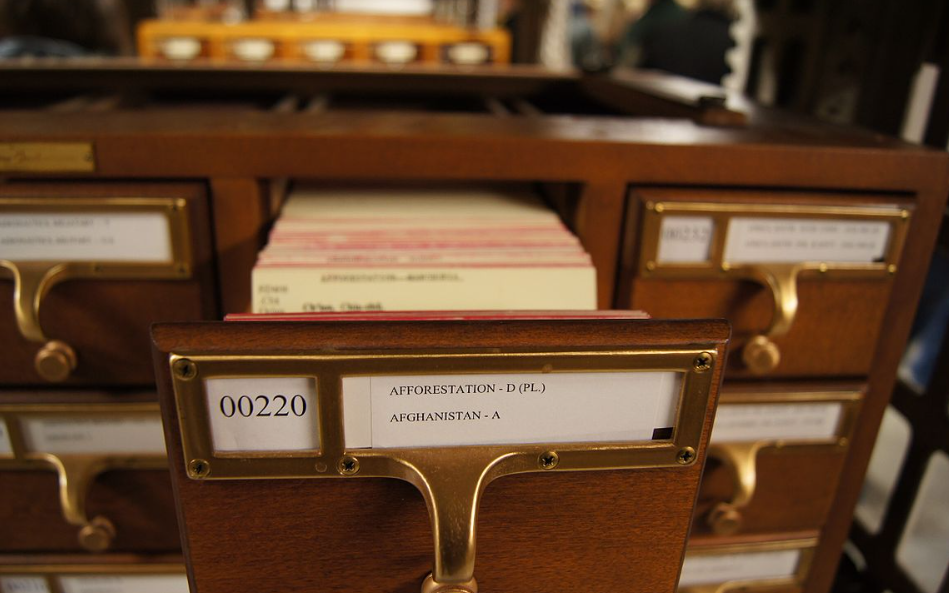 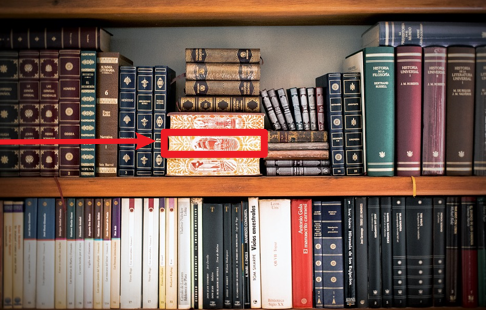 Scenario 1: Show data units (sectors) of a file in a dd image
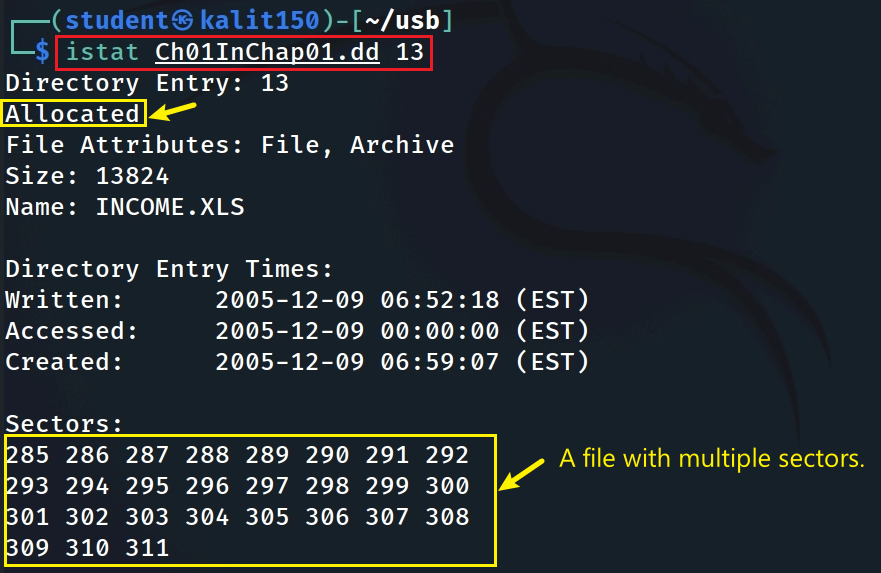 https://www.dropbox.com/s/nw23q14vzsykyup/Ch01InChap01.dd
27 sector & 512 bytes
[Speaker Notes: https://www.dropbox.com/s/nw23q14vzsykyup/Ch01InChap01.dd]
Scenario 2:  Show data units (blocks) of a file in Kali
Download an image to Kali
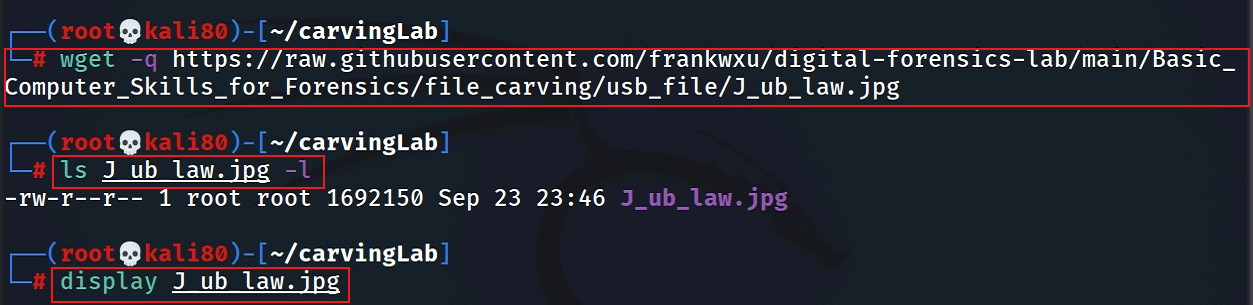 sudo apt install imagemagick
if display doesn’t work
[Speaker Notes: wget -q https://raw.githubusercontent.com/frankwxu/digital-forensics-lab/main/Basic_Computer_Skills_for_Forensics/file_carving/usb_file/J_ub_law.jpg]
Show data units (blocks) of the image using debugfs
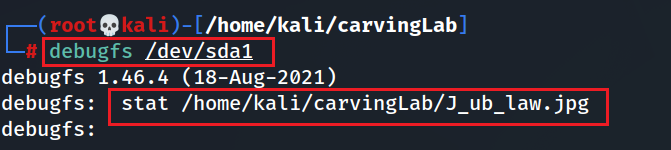 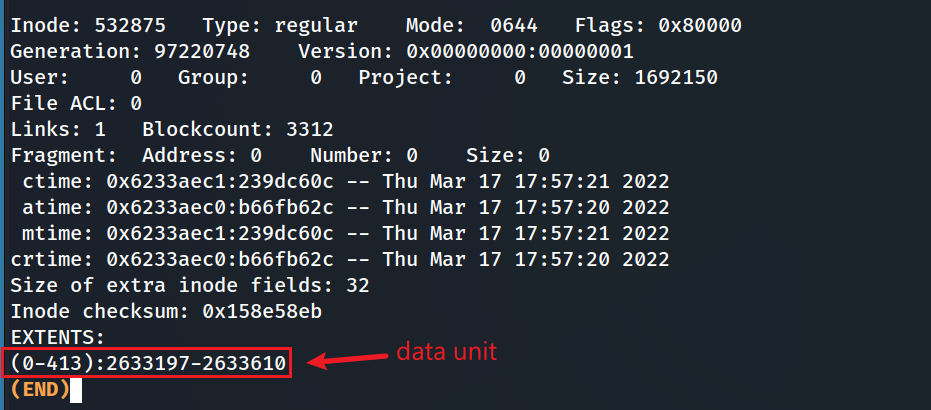 real size (1 block is 4k)
[Speaker Notes: sudo tune2fs -l /dev/sda1 | grep Block]
Anything can be wrong!
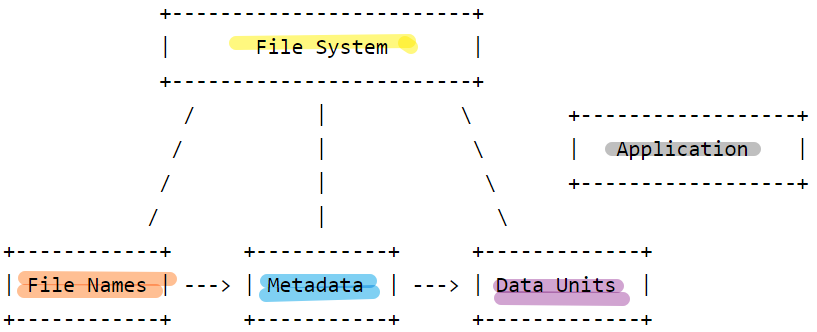 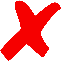 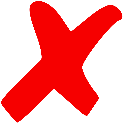 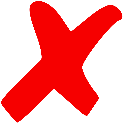 What is data carving?
Example scenarios
Scenario 1: A file (A) is hidden inside of another file (B). You can’t open the file B because the B’s header is corrupted.
Scenario 2: A suspect deleted files. The files contains an important information. A file occupies a few clusters. Unfortunately, some clusters are reused (overwritten) by new files. 

A forensic expert really wants to recover files, even a partial files.
Approach- Search for File signature
The data units is saved independently from 
file name and metadata
The content of a file is enclosed by 
file signatures (header and tail) 
What is file signature?
referred to as a magic number, 
a constant numerical/text value 
used to identify a file format
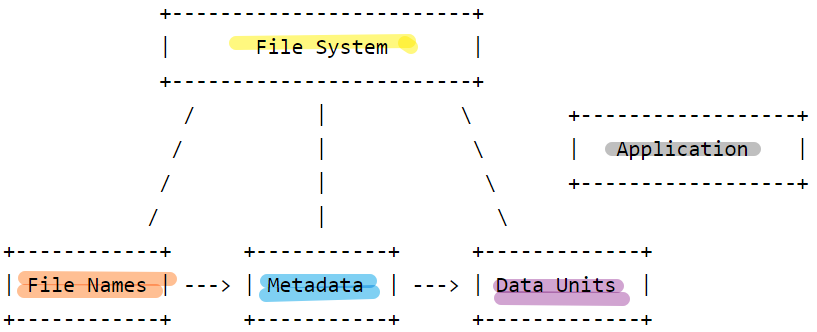 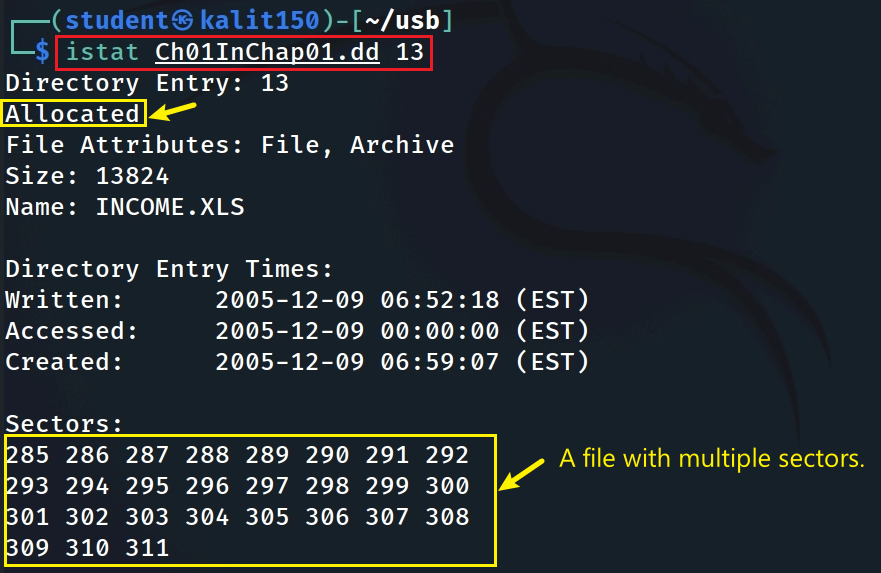 Data Unit internal structure
Header signature
content
reference to
istat: Displays the statistics and details about a given meta data structure in an easy to read format.
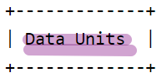 Content
Tail signature
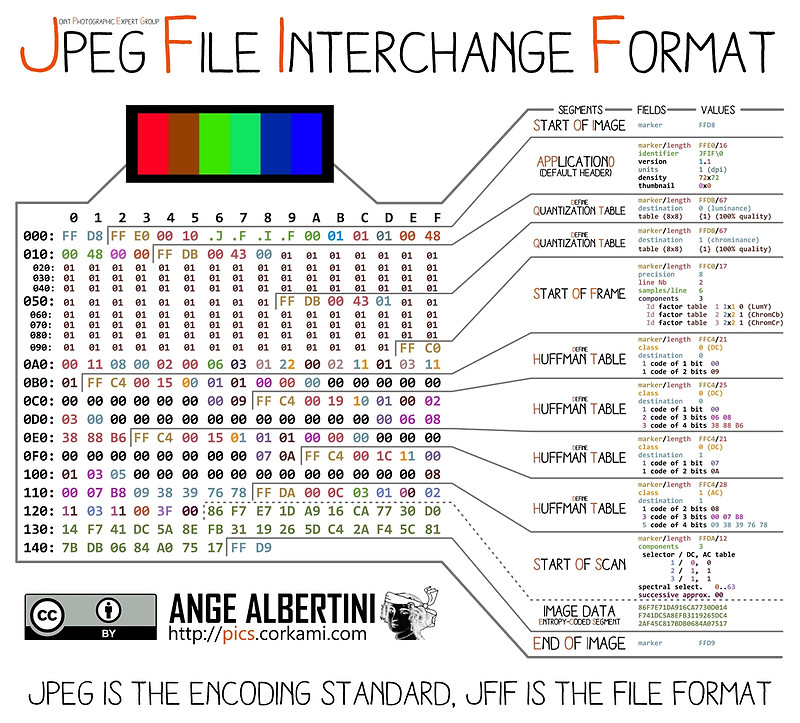 An example of Picture Data Unit
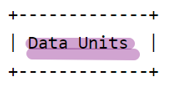 [Speaker Notes: https://www.offshoreclippingpath.com/difference-between-jpg-and-jpeg/]
Compressed content- Huffman Coding
JPEG Image Compression
Invented by David Huffman
a graduate student at MIT in 1952
as part of his course work. 
Huffman coding can be used to compress all sorts of data. 
It is an entropy-based algorithm that relies on an analysis of the frequency of symbols in an array.
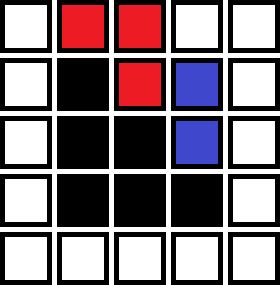 Each pixel requires 14 bits = 23 (row)+23 (col)+28 (color)
(000)(100)(11111111)
Total: [6 (position) + 8 (color) ]*25=250
Before compression
sort the colors in order of decreasing frequency.
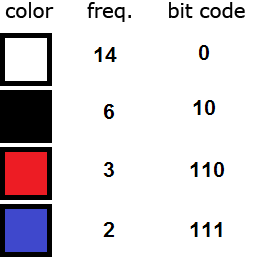 traverse from root to each color
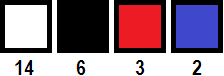 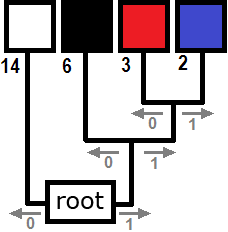 colors farthest from the root are the least frequent.
Total bits required after compression:
25 x 6 (position)+  
14 x 1 + 6 x 2 + 3 x 3 + 2 x 3 (color) 
= 150+41 =191
Compression process
After Compression
[Speaker Notes: https://www.print-driver.com/stories/huffman-coding-jpeg]
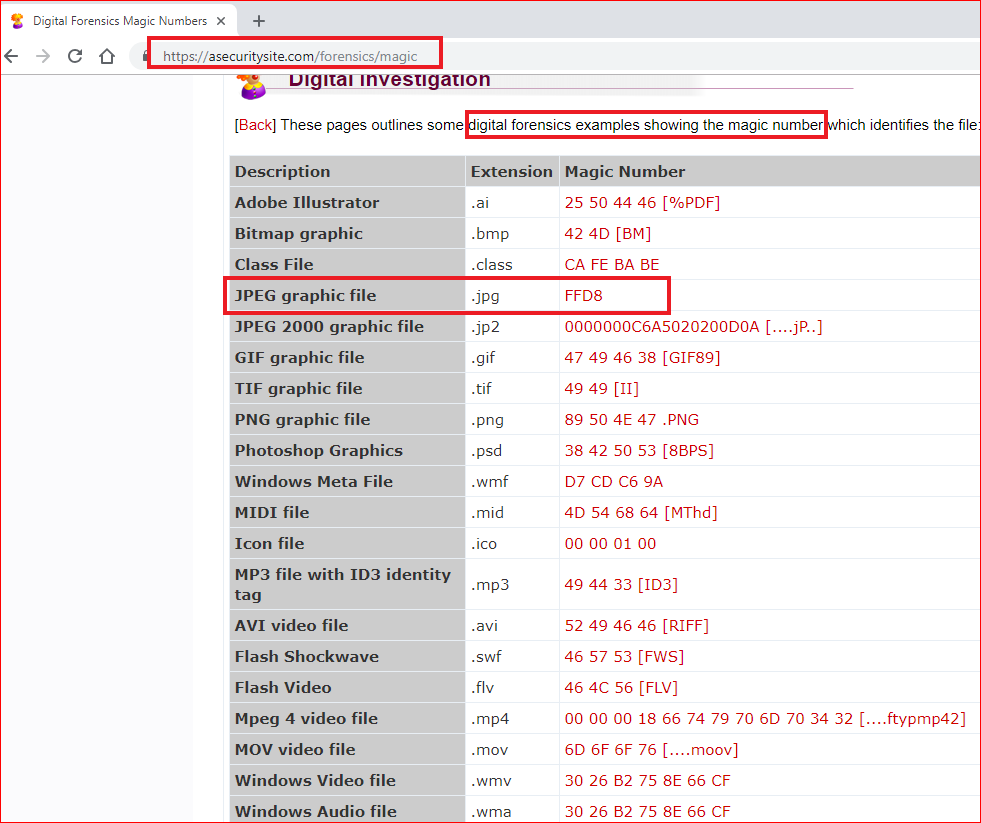 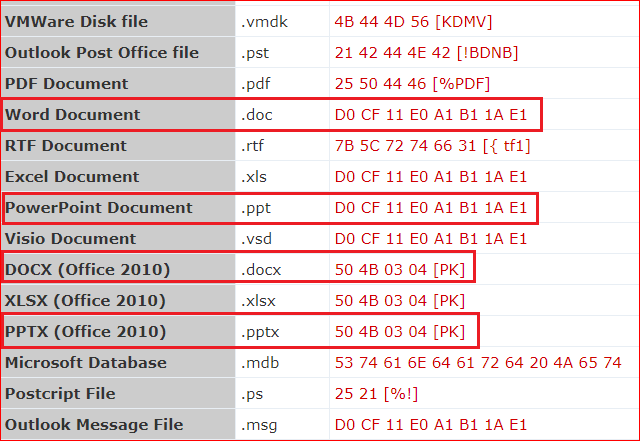 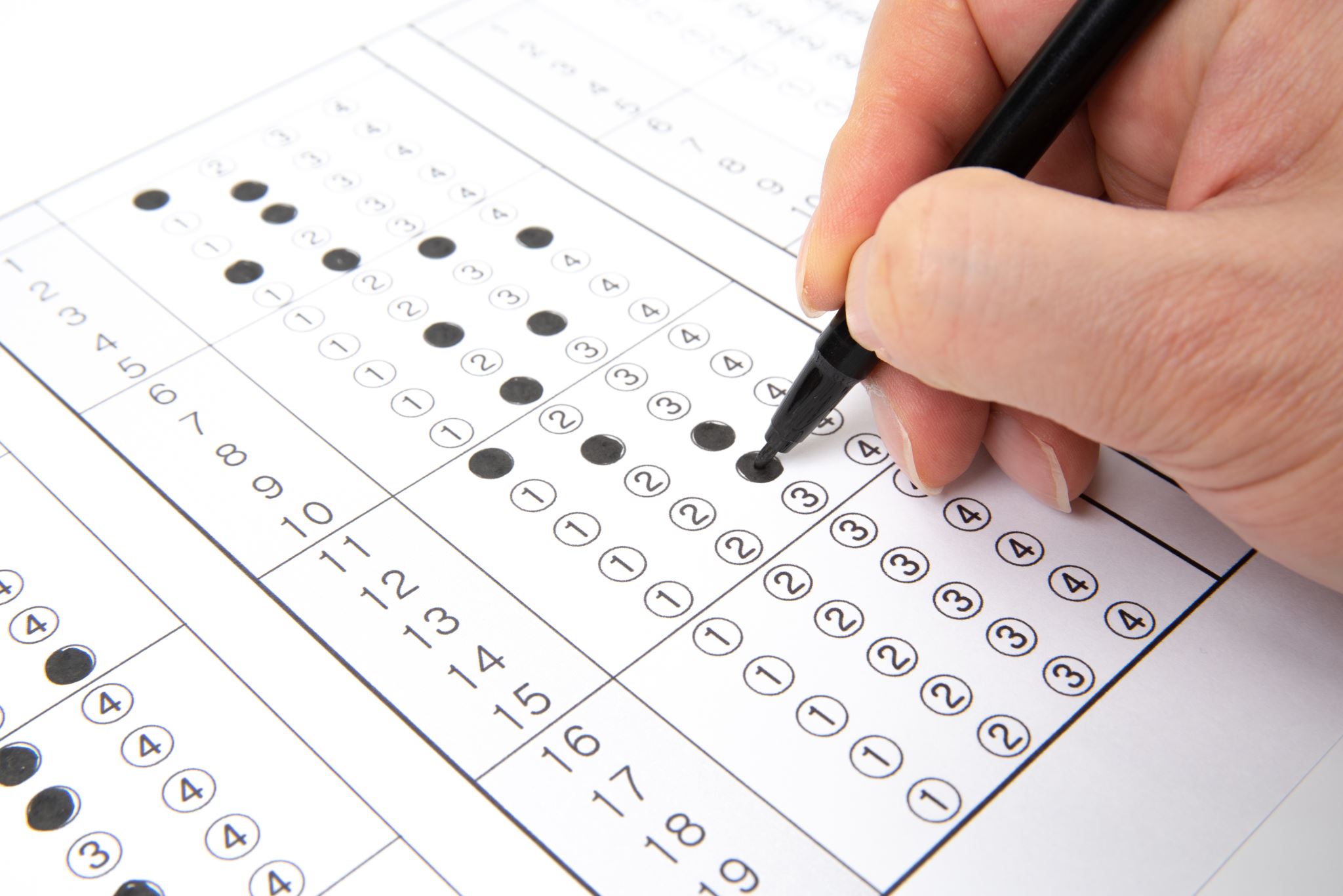 Examining image signatures
using xxd
What is xxd?
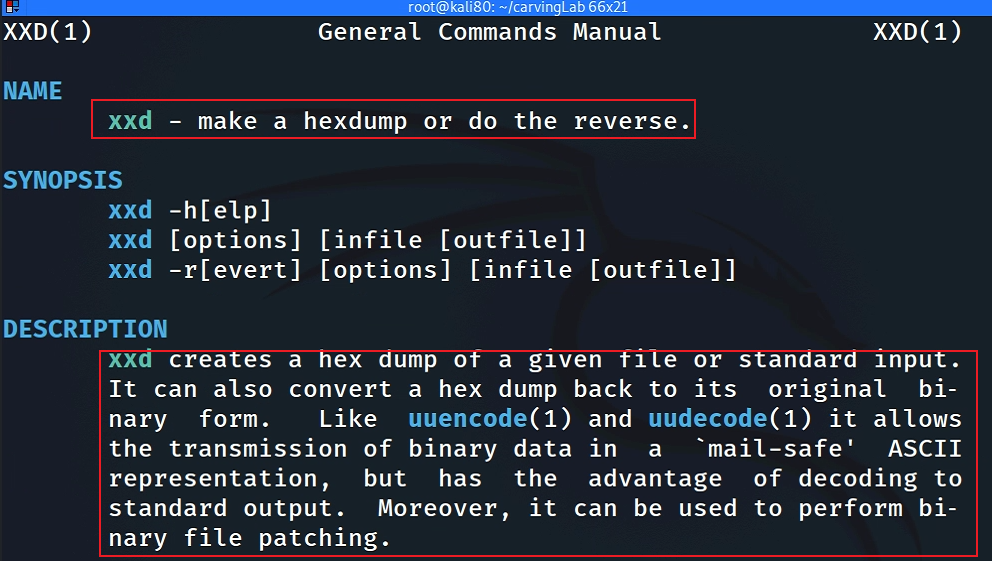 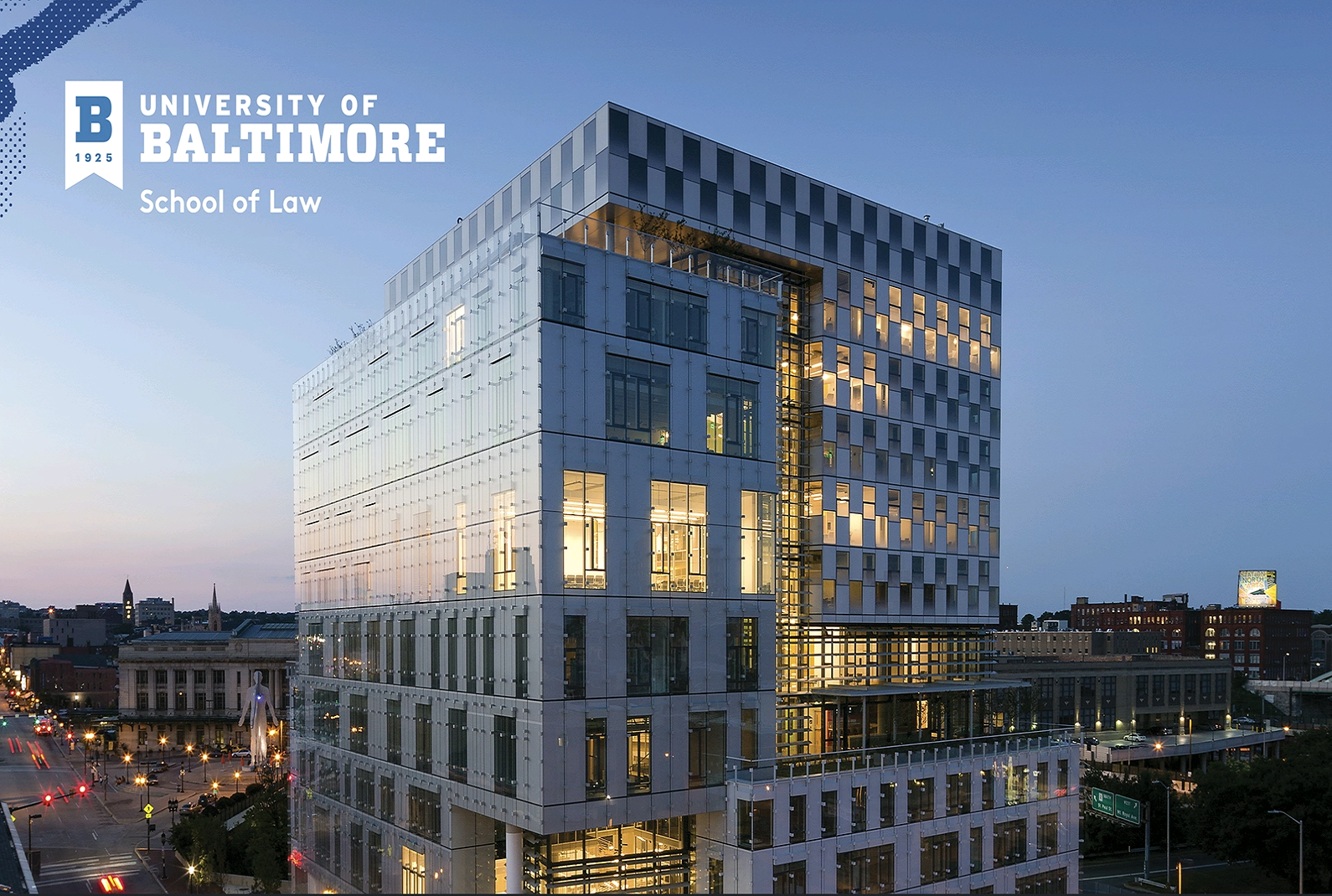 Get a jpg to show signature
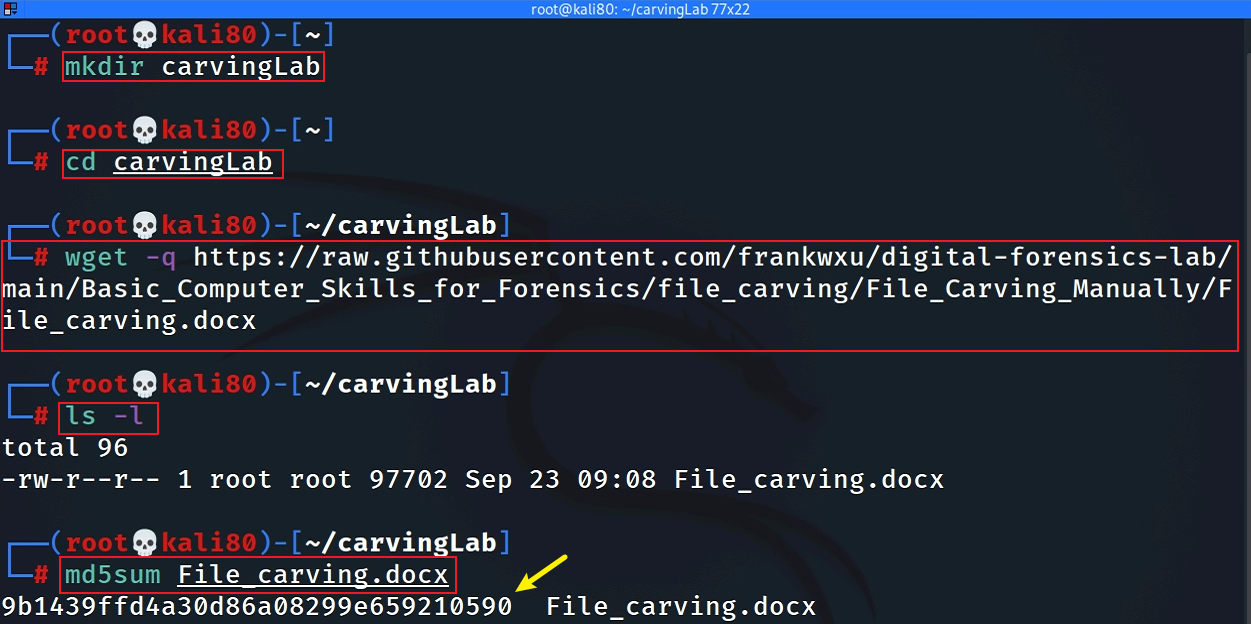 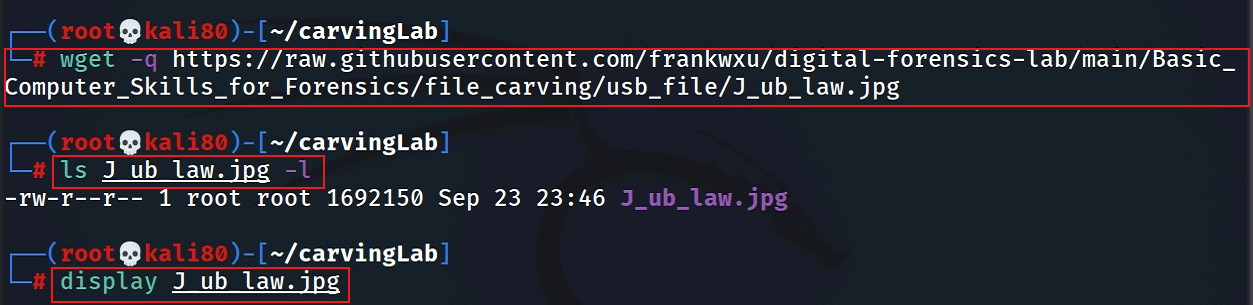 sudo apt install imagemagick
if display doesn’t work
[Speaker Notes: wget -q https://raw.githubusercontent.com/frankwxu/digital-forensics-lab/main/Basic_Computer_Skills_for_Forensics/file_carving/usb_file/J_ub_law.jpg]
Show JPG header and tail signatures
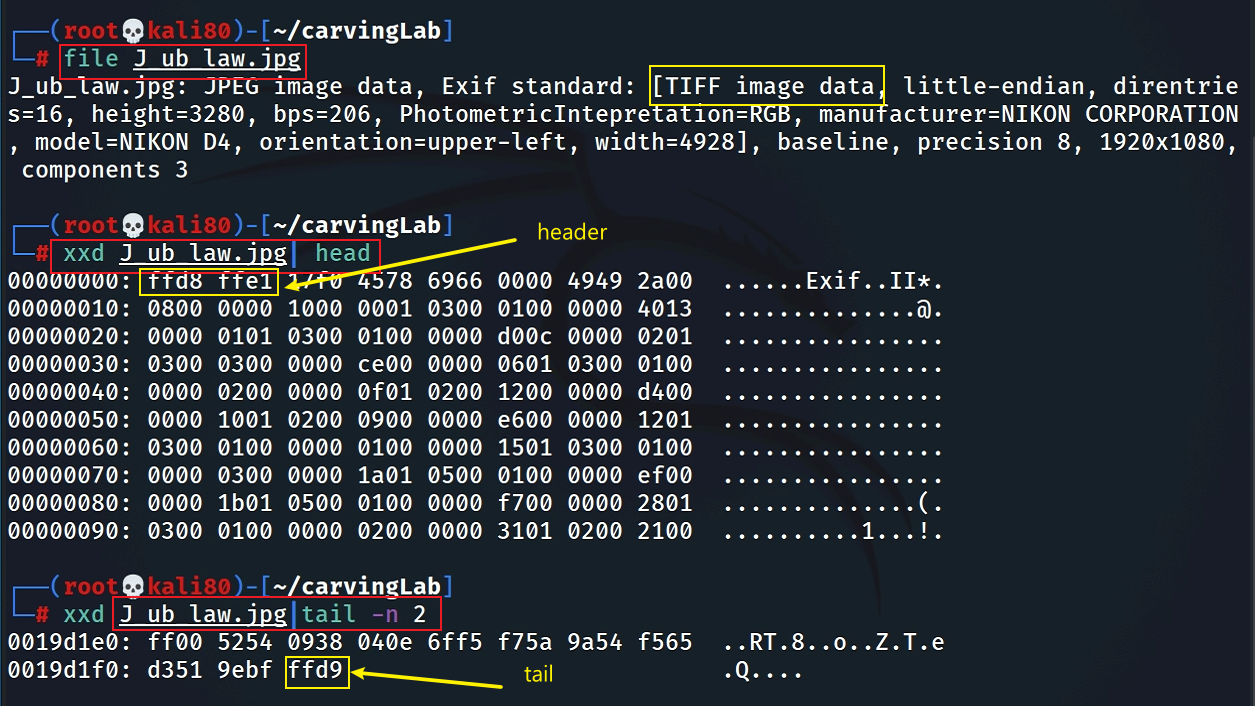 The picture is taken by NIKON D4
Alternative: Show JPG header and tail signatures
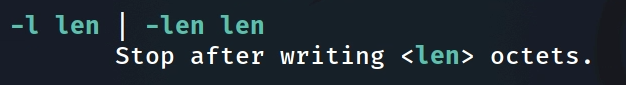 Alternative: Hexdump the first 120 bytes
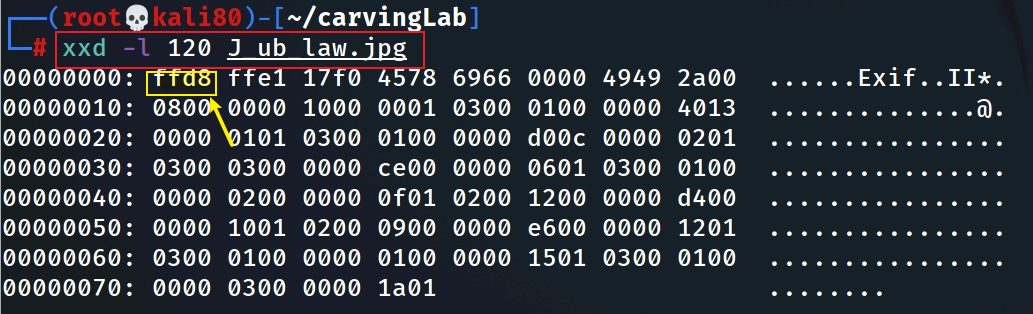 Alternative: Show hex from a start address
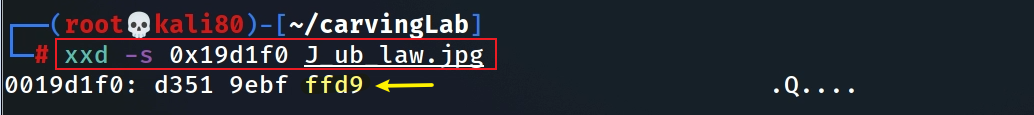 Search signatures in plain hexdump
space causes search problem if we want to search “ffd8ffe1” . Will show it in next slide
Convert hexdump to plain hexdump
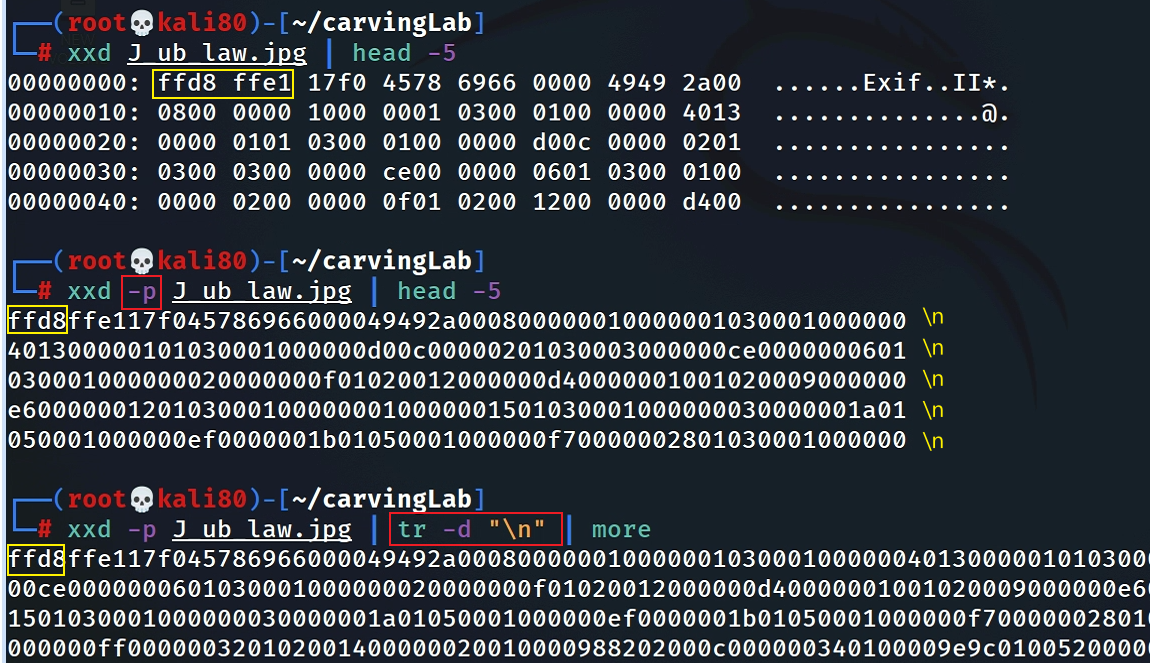 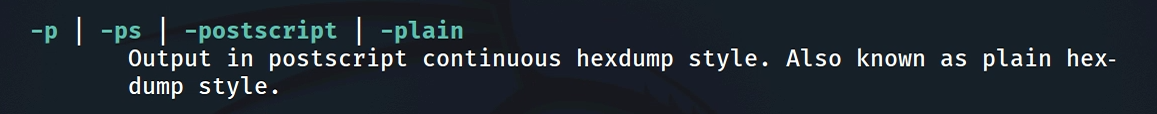 Search header in plain hexdump
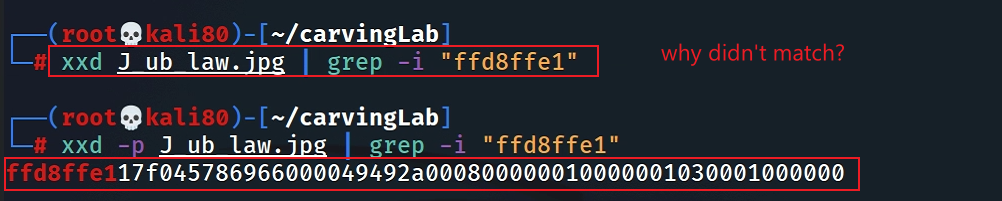 Search tail in plain hexdump
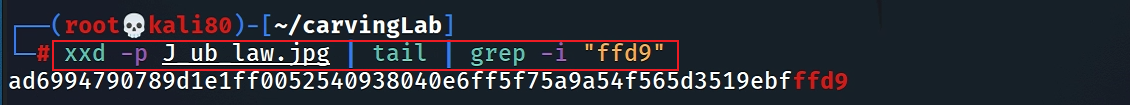 How to search hex numbers between 2 lines? e.g., 0105?
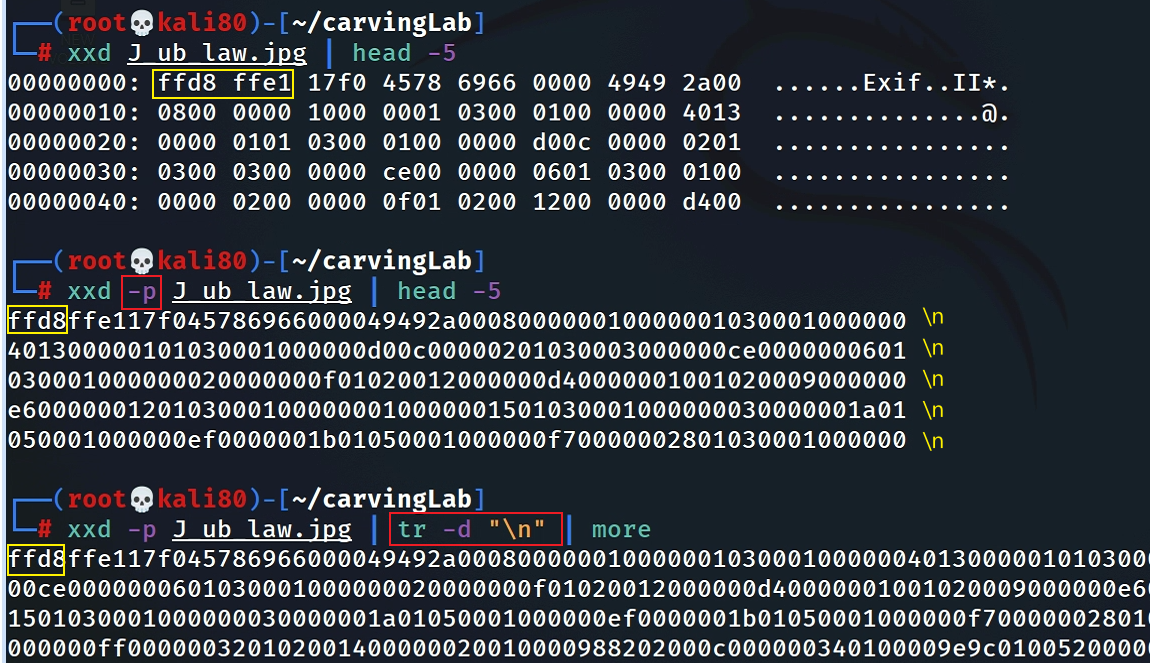 remove newline “\n”
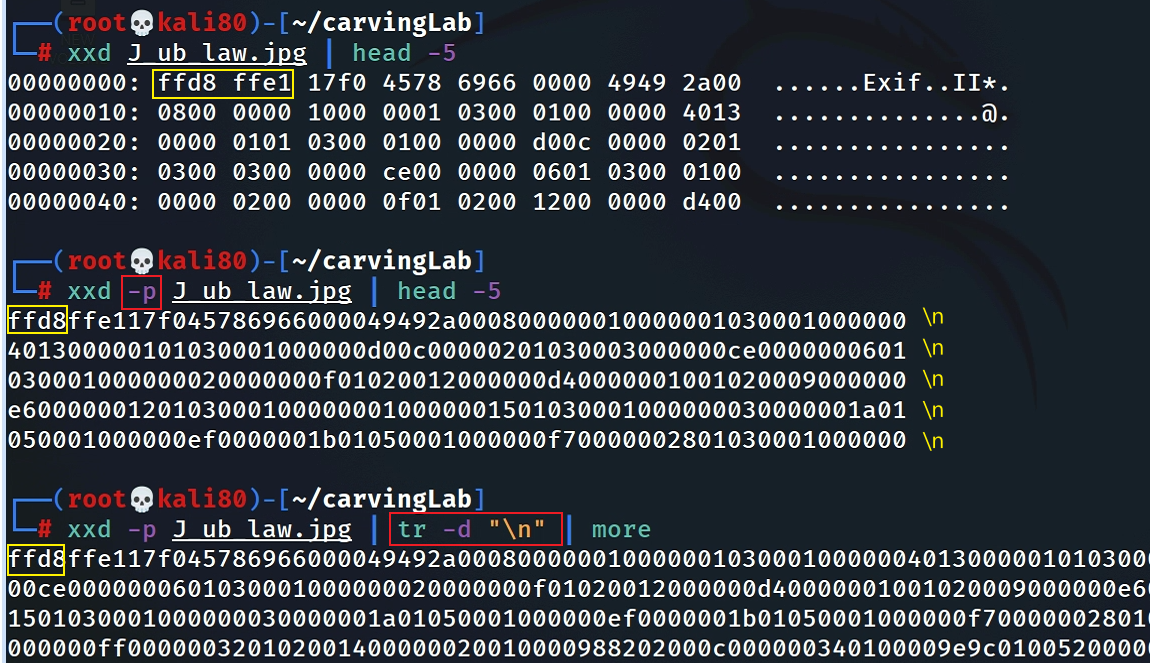 tr command introduction
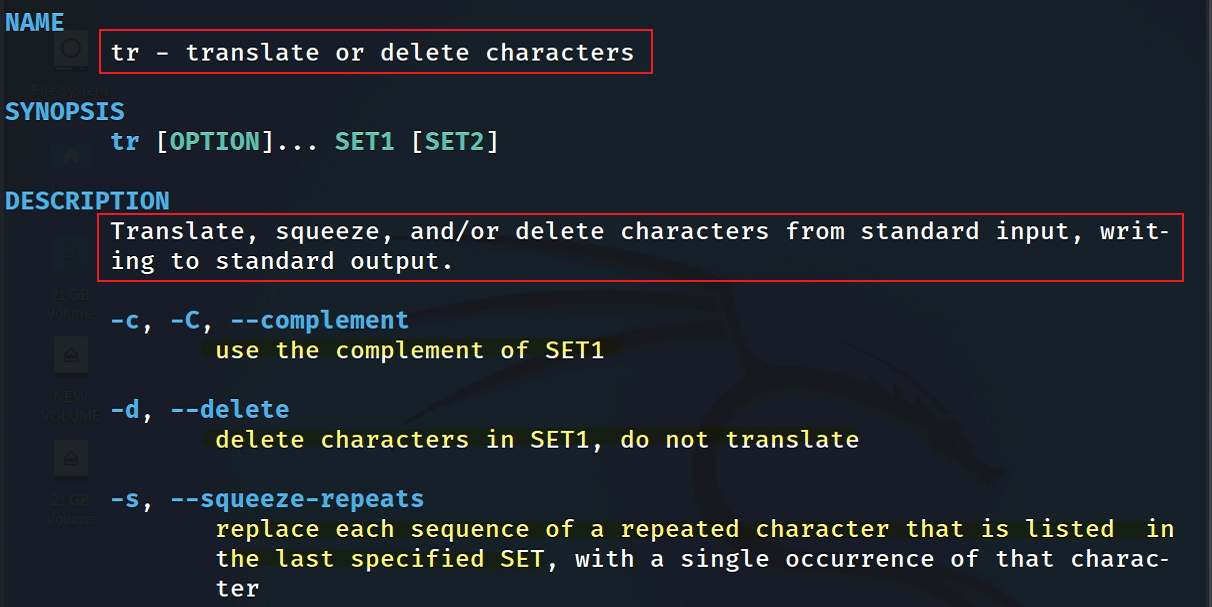 squeeze alphabets and numbers and replace them with *
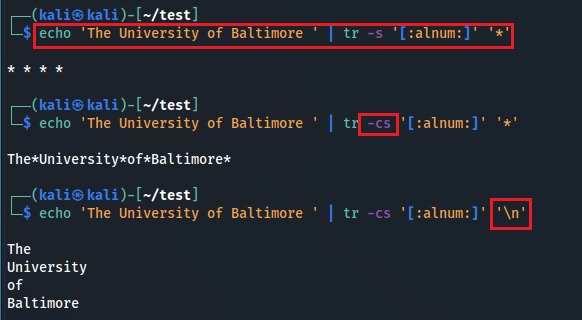 squeeze NON (alphabets and numbers) and replace them with *
squeeze NON (alphabets and numbers) and replace them with \n
[Speaker Notes: echo 'The University of Baltimore ' | tr -s '[:alnum:]' '*’ 
echo 'The University of Baltimore ' | tr -cs '[:alnum:]' '*’
echo 'The University of Baltimore ' | tr -cs '[:alnum:]' '\n']
A small tr example: match all non-alphanumerical characters and replace them with a new line
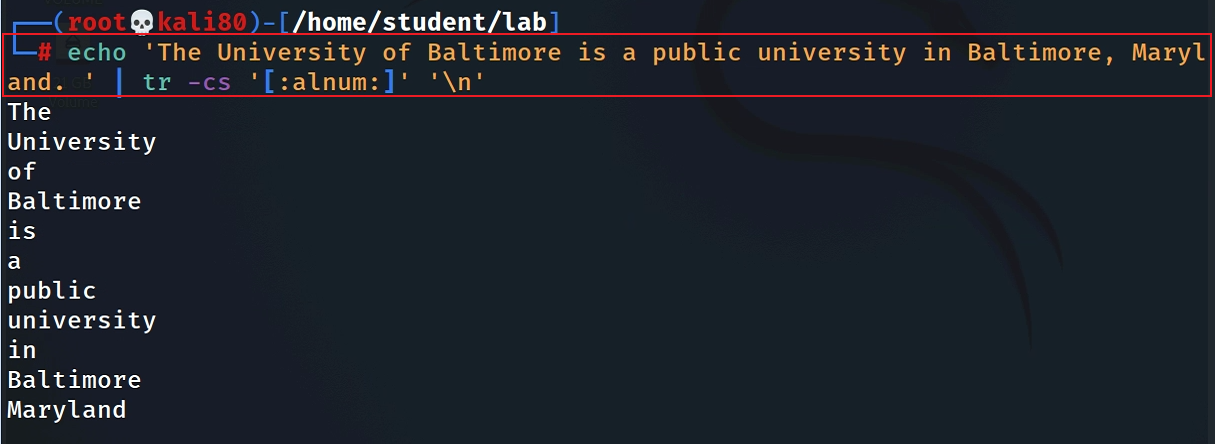 Two tasks:
Squeeze repeated characters listed in a set ‘’
replace squeezed with “\n”
[Speaker Notes: echo 'The University of Baltimore is a public university in Baltimore, Maryland. ' | tr -cs '[:alnum:]' '\n']
Dump the content between header and tailer signature
Match plain hexdump between header and tail signature and save the plain hexdump to a textfile
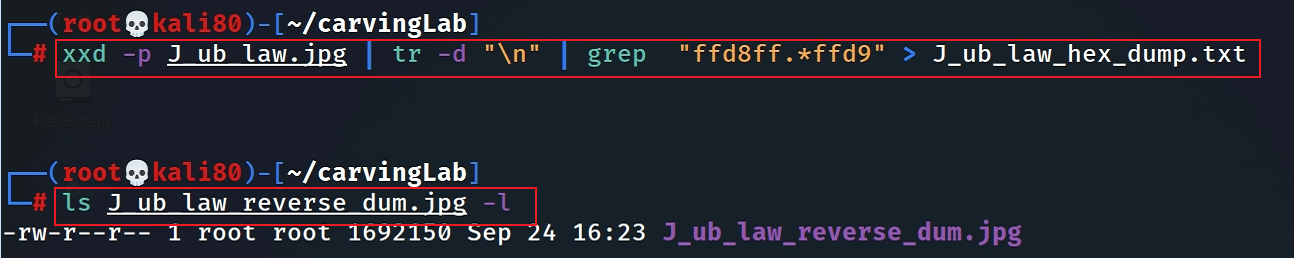 -o
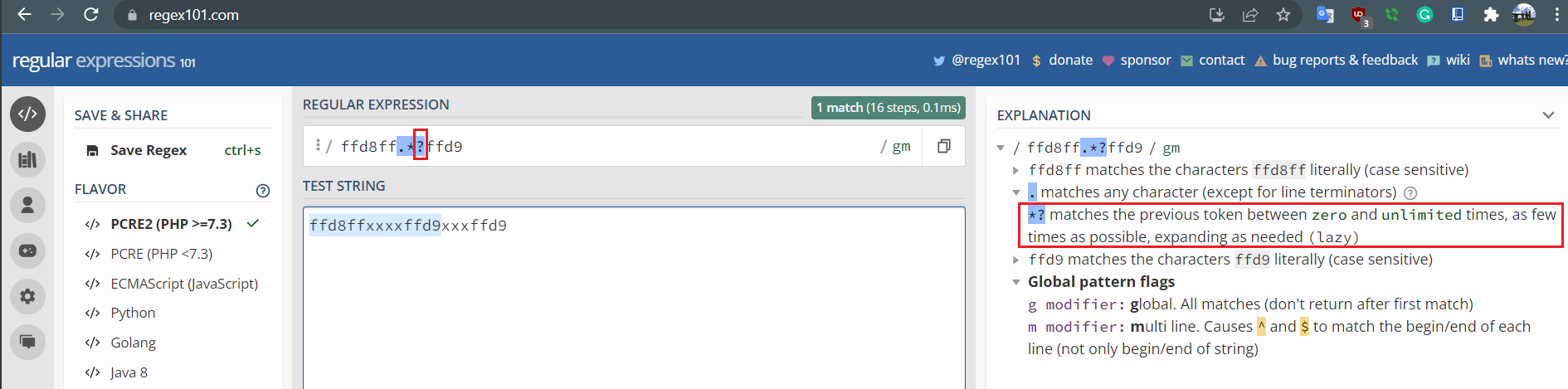 [Speaker Notes: xxd -p J_ub_law.jpg | tr -d "\n" | grep - o  "ffd8ff.*ffd9" > J_ub_law_hexdump.txt]
Convert a plain hexdump to back into binary
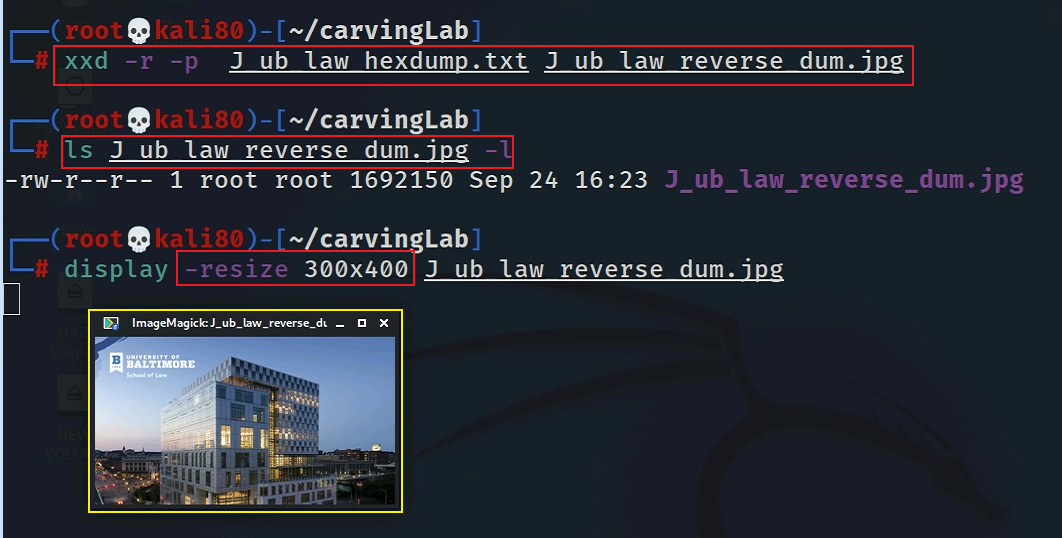 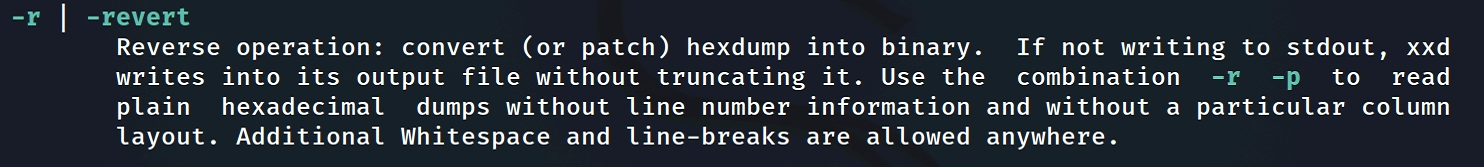 [Speaker Notes: xxd -r -p  J_ub_law_hexdump.txt J_ub_law_reverse_dum.jpg]
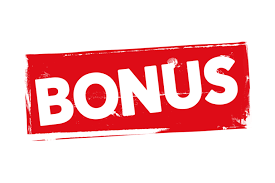 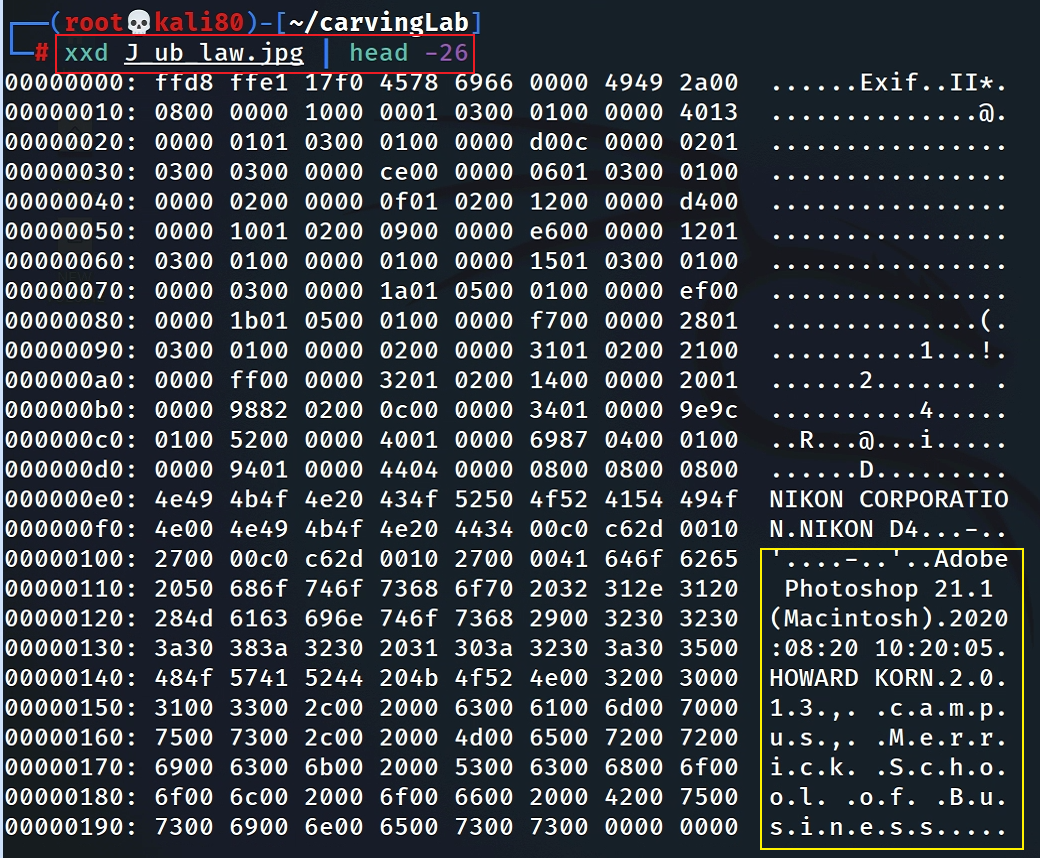 Interesting evidence in file header
Hexdump Photoshop infor starts from 0x100 and list 0x9f bytes
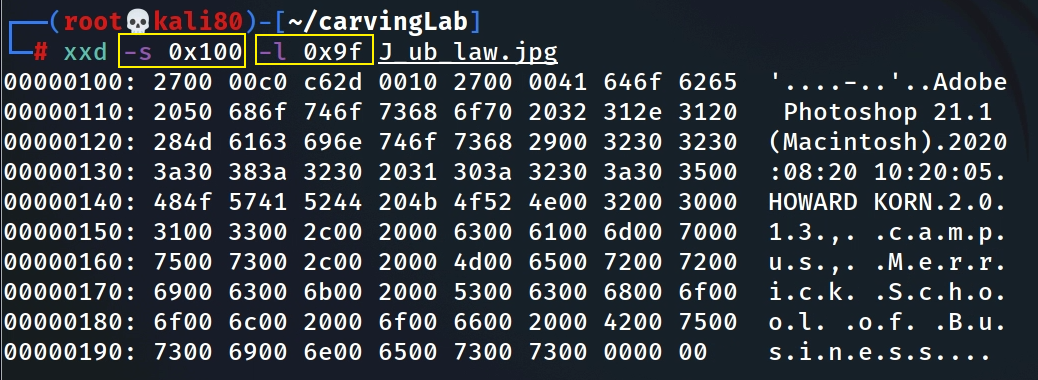 Hexdum the name
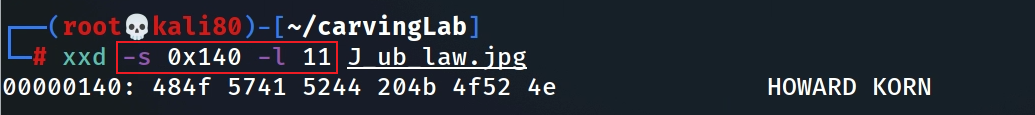 [Speaker Notes: xxd -s 0x100 -l 0x9f J_ub_law.jpg]
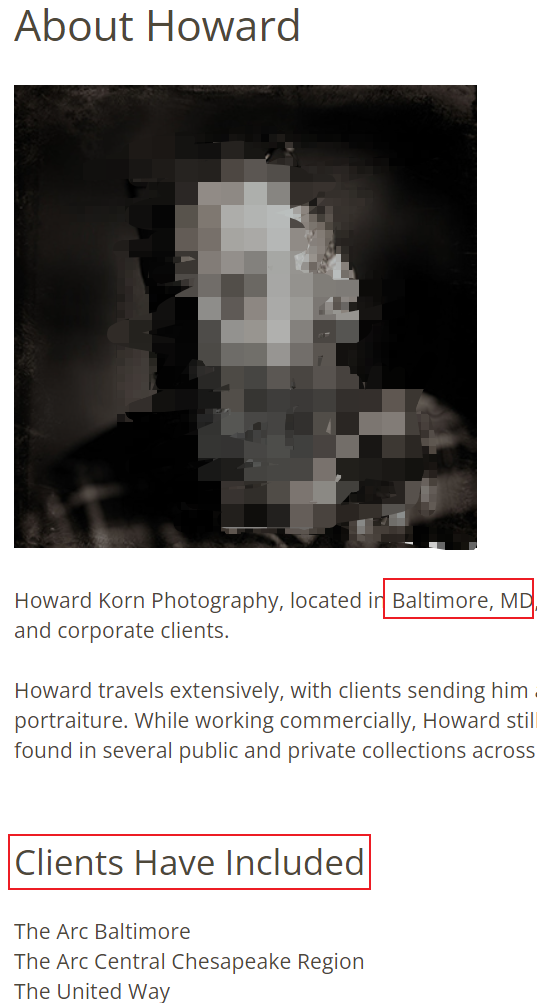 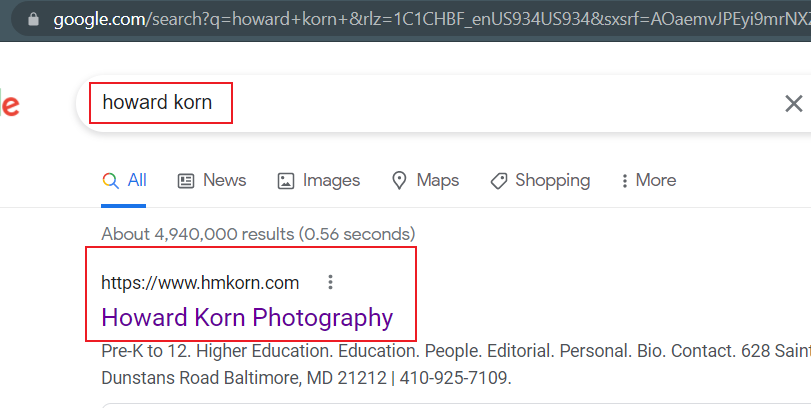 Who is Howard Korn?
Fake the date (2020 -2030)
Hexdump the year
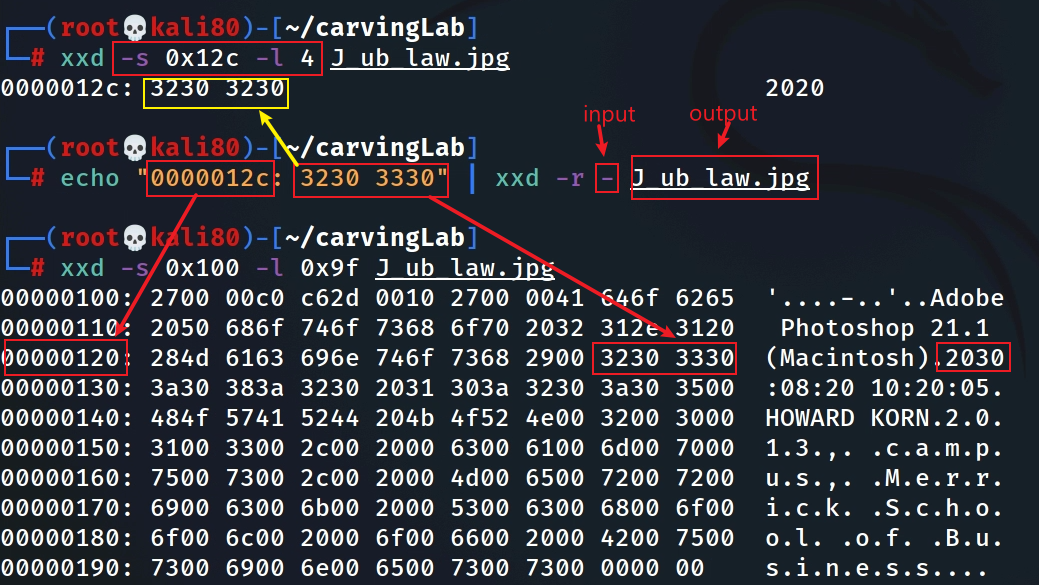 xxd reverses hexdump to binary (read from standard input. Overwrite 2020 with 2030)
If infile is specified as a `-' character, then input  is  taken  from  standard  input.
Security implications
Extracting images from a corrupted Word document
using bless
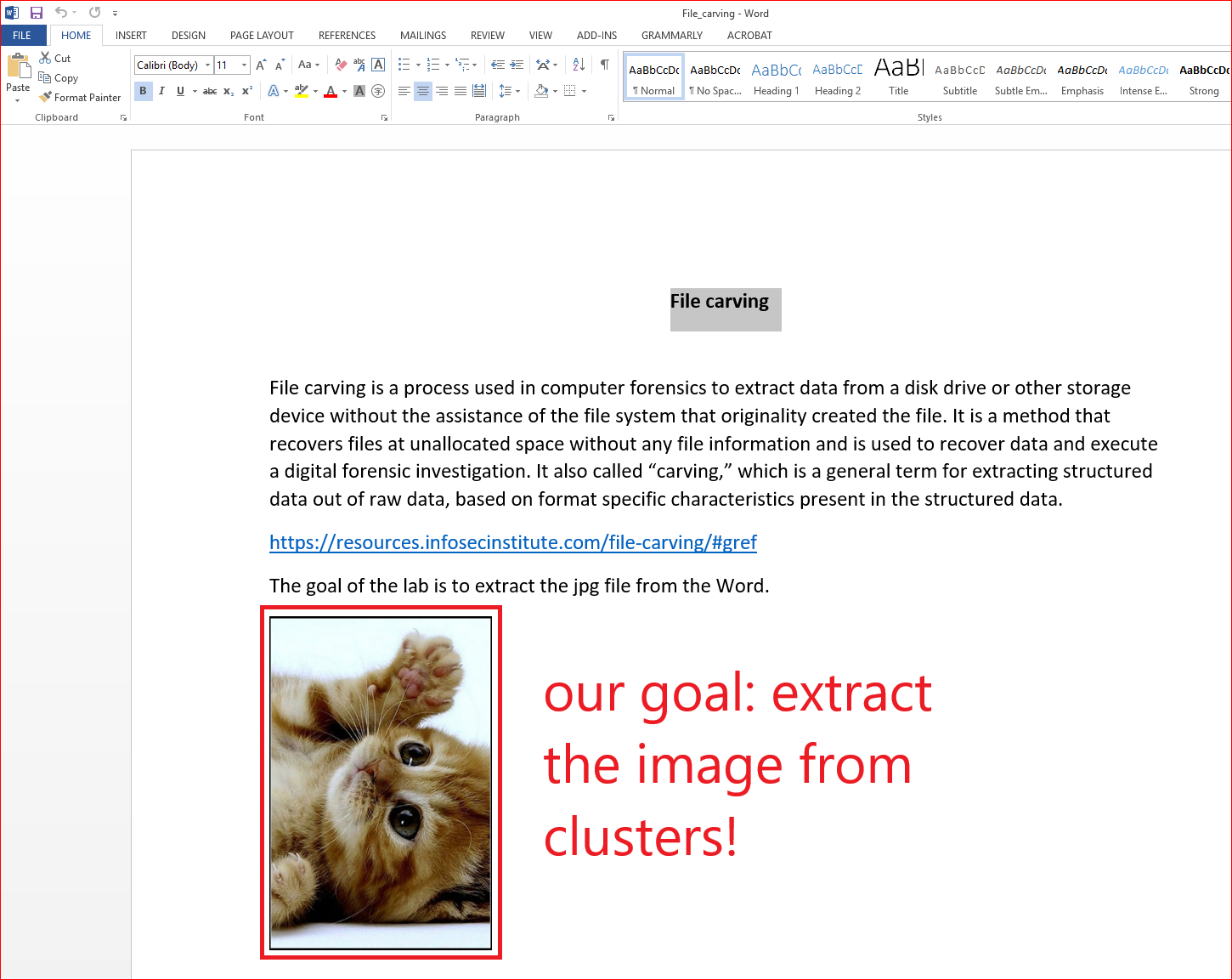 We can’t open the file because the file is corrupted (accidentally or intentionally)! 

How to corrupted a file?
Prepare required files for the lab
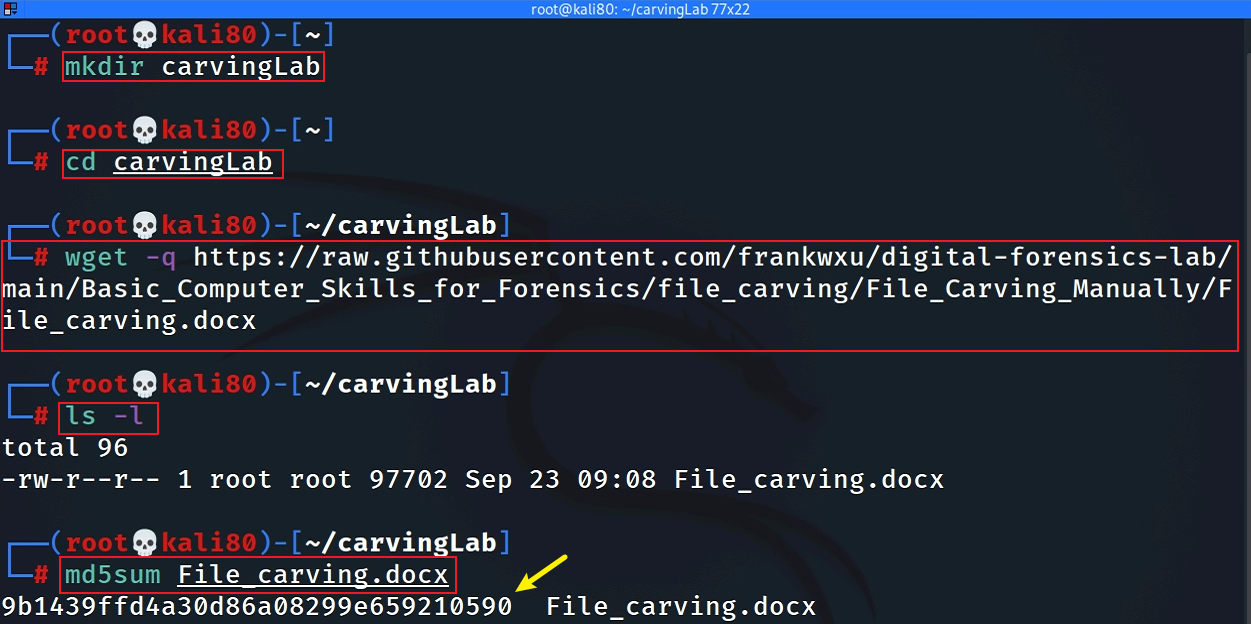 the file we need
[Speaker Notes: wget -q https://raw.githubusercontent.com/frankwxu/digital-forensics-lab/main/Basic_Computer_Skills_for_Forensics/file_carving/File_Carving_Manually/File_carving.docx]
View the file in a hex editor
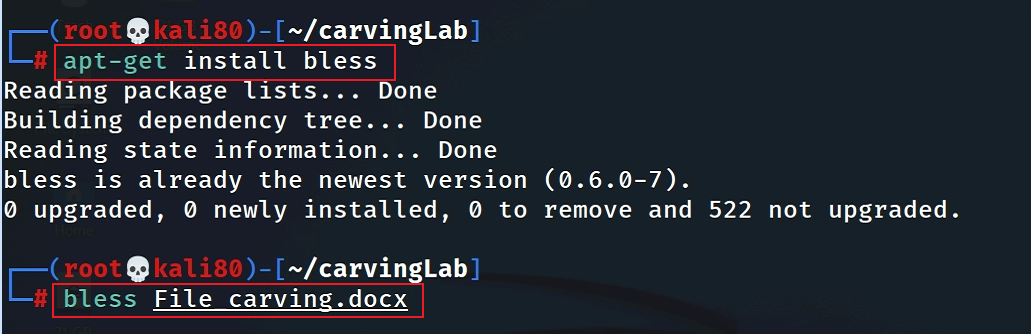 Search file header start offset – 0F5E
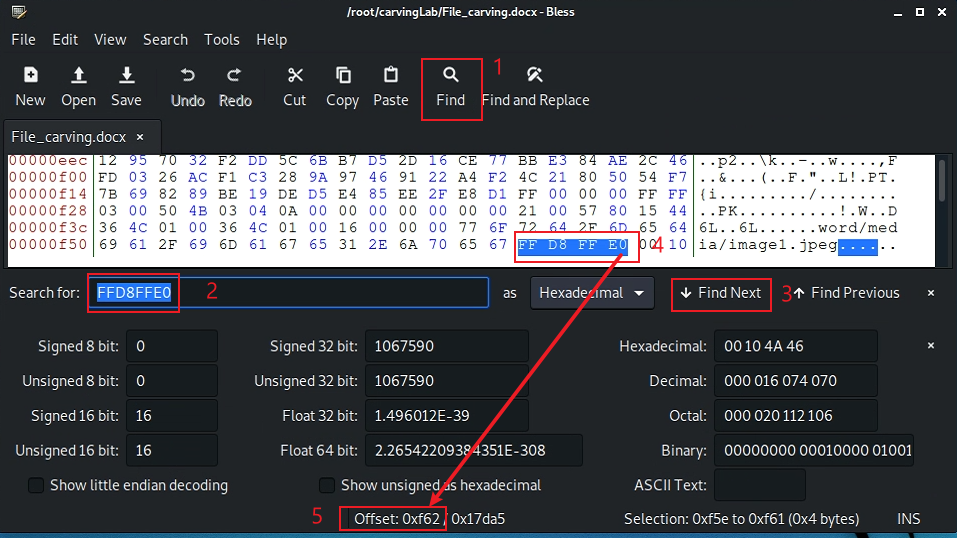 after the highlighted position
Search file trailer ends offset – 15B93
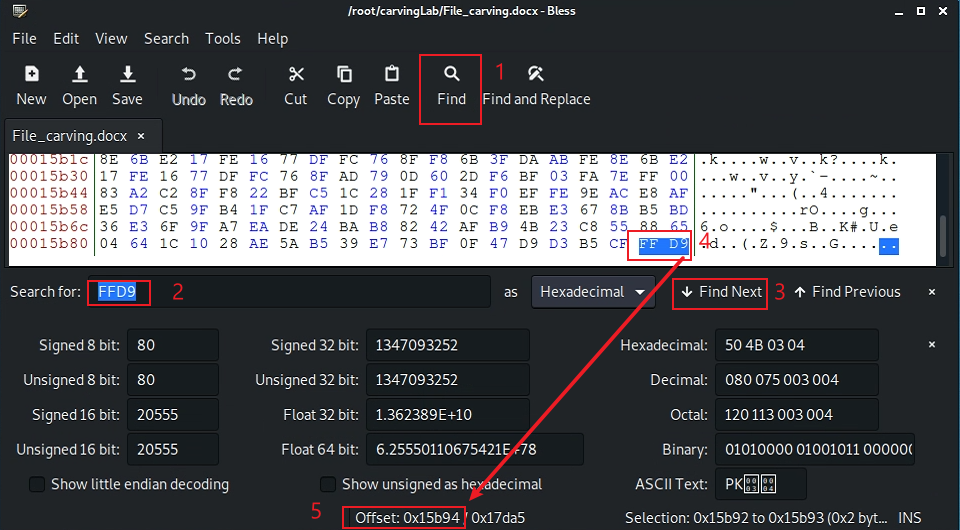 after the highlighted position
Select hex from header to tail
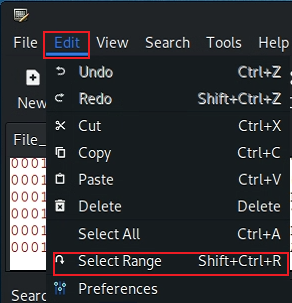 (0F5E)16=(3934)10
(15B93)16=(88979)10
[Speaker Notes: echo $((16#f5e))
echo $((16#15b93))]
Copy the selection
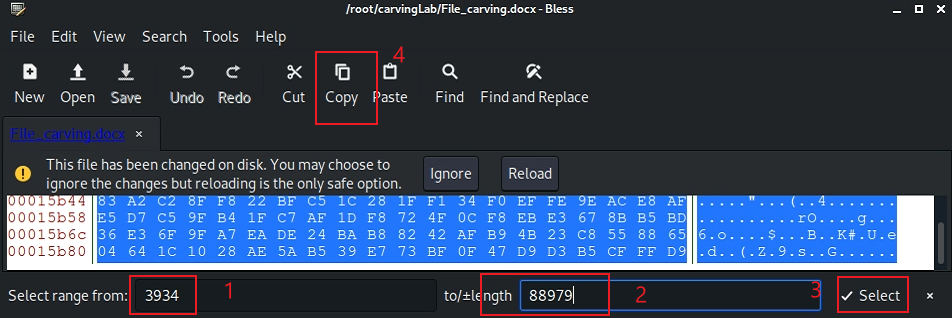 Paste the selection
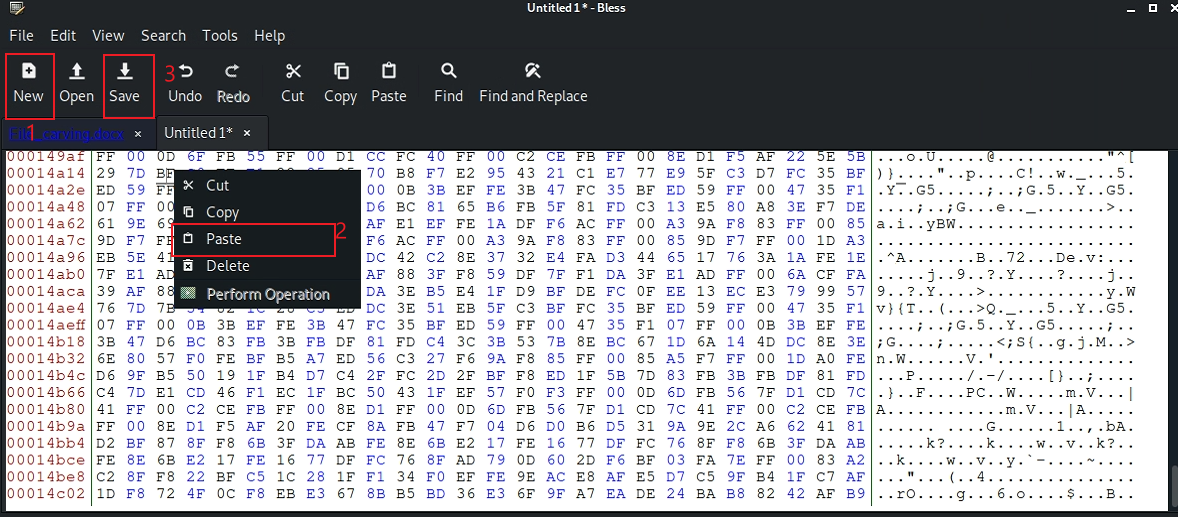 Save the image
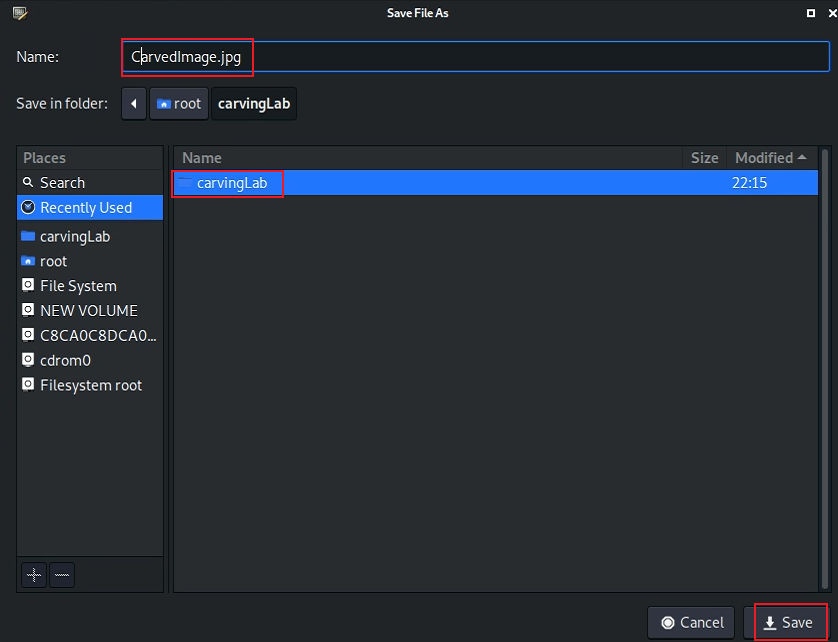 Show the carved image
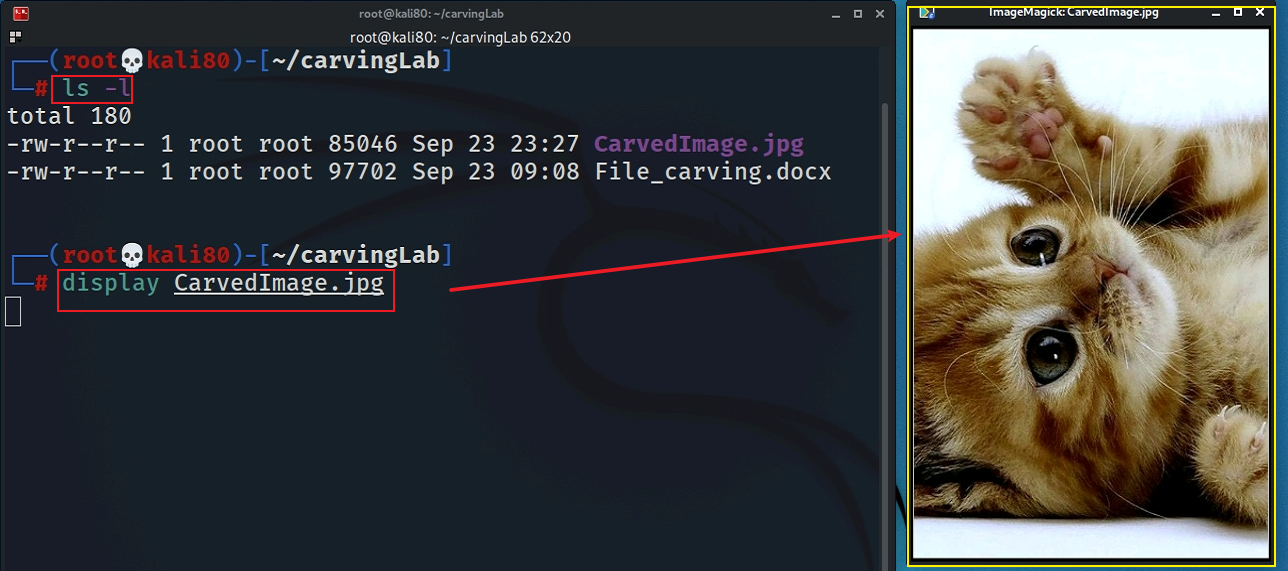 Alternative 1:  using xxd
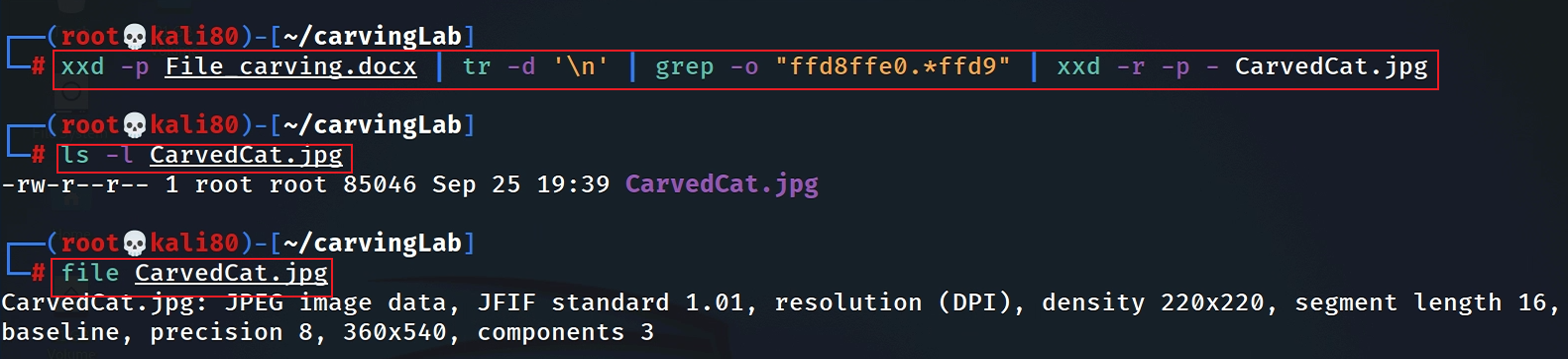 Must have –p, which tells xxd the input is a plain text
[Speaker Notes: xxd -p File_carving.docx | tr -d '\n' | grep -o "ffd8ffe0.*ffd9" | xxd -r -p - CarvedCat.jpg]
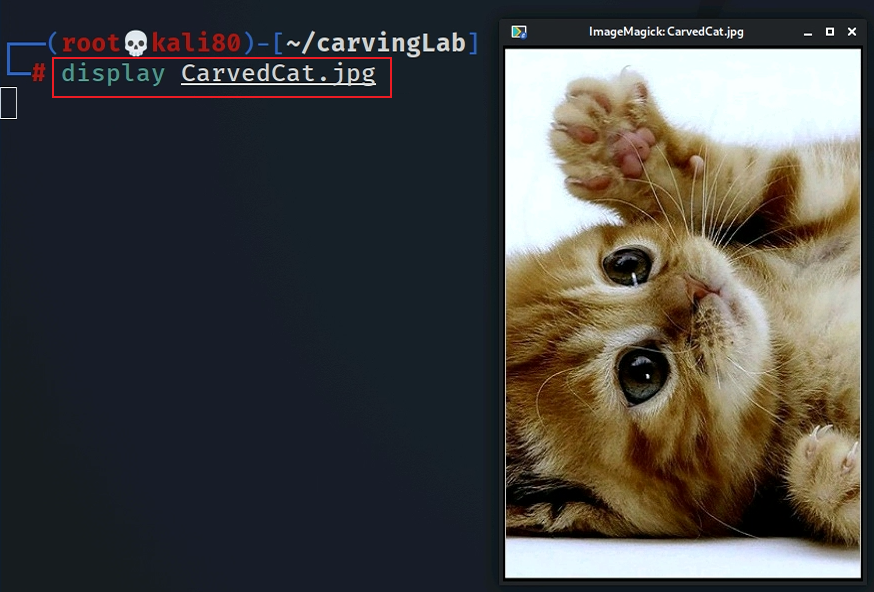 Alternative 2:  using binwalk
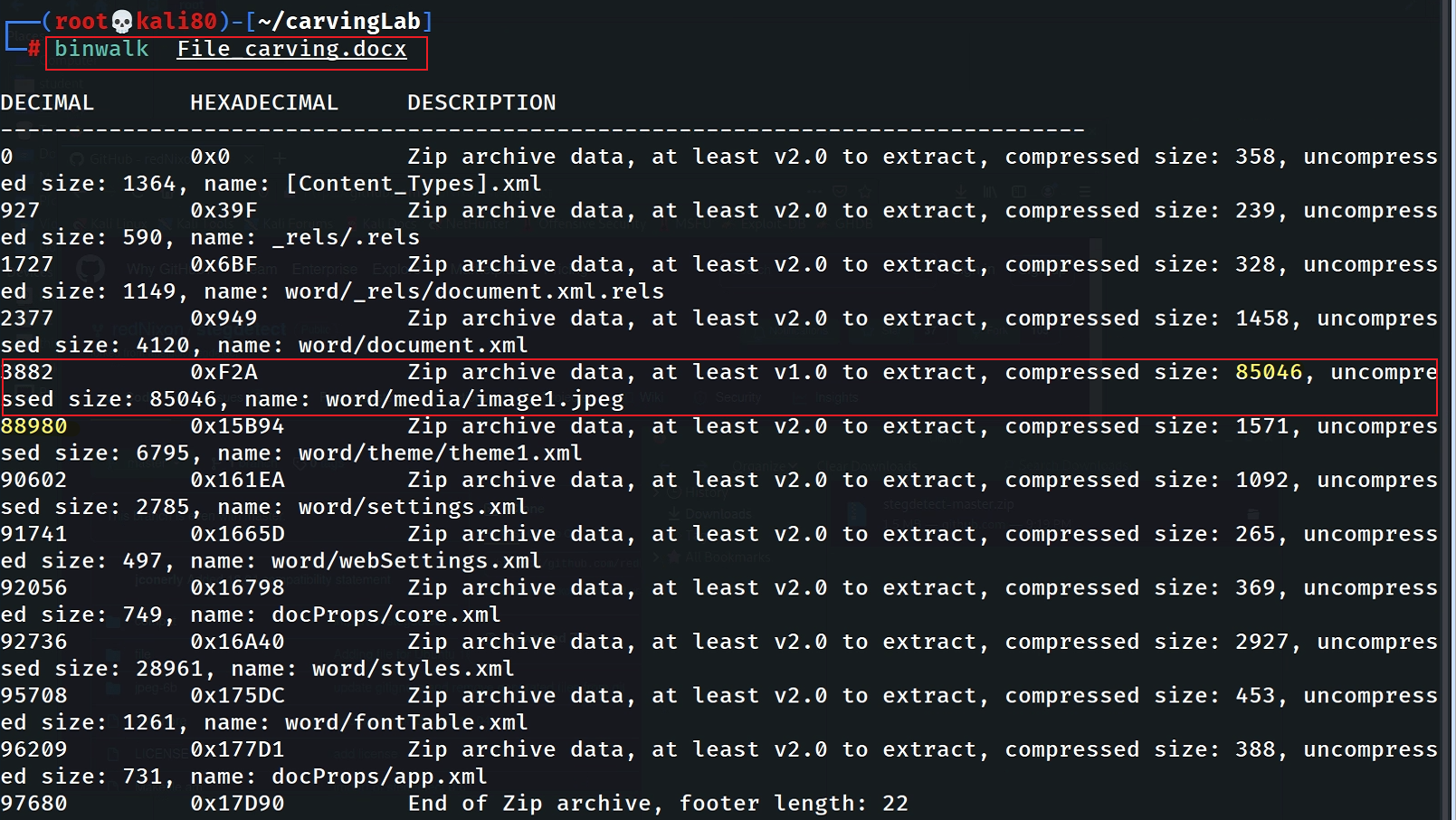 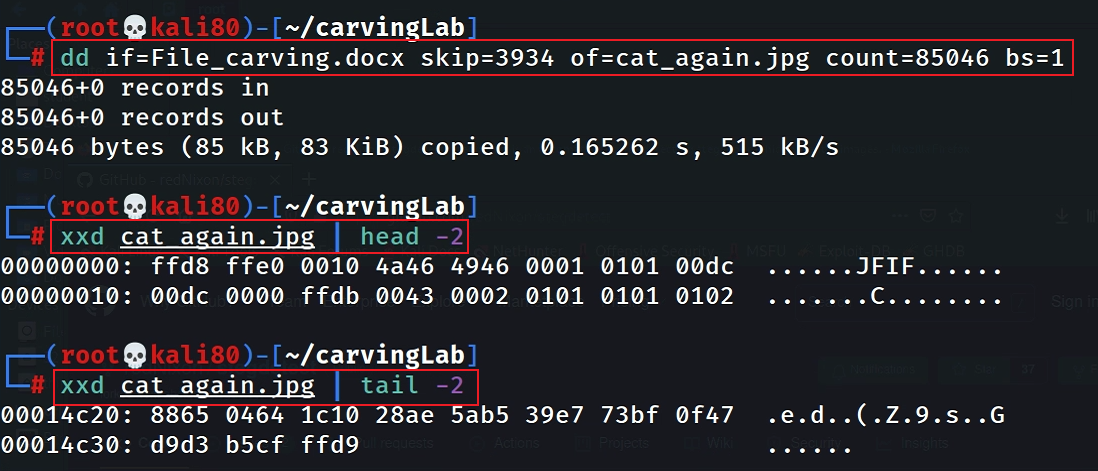 88980-85046=3934
Why not start from 3882? Word includes embedding header (48 bytes).
Alternative 3:  using binwalk
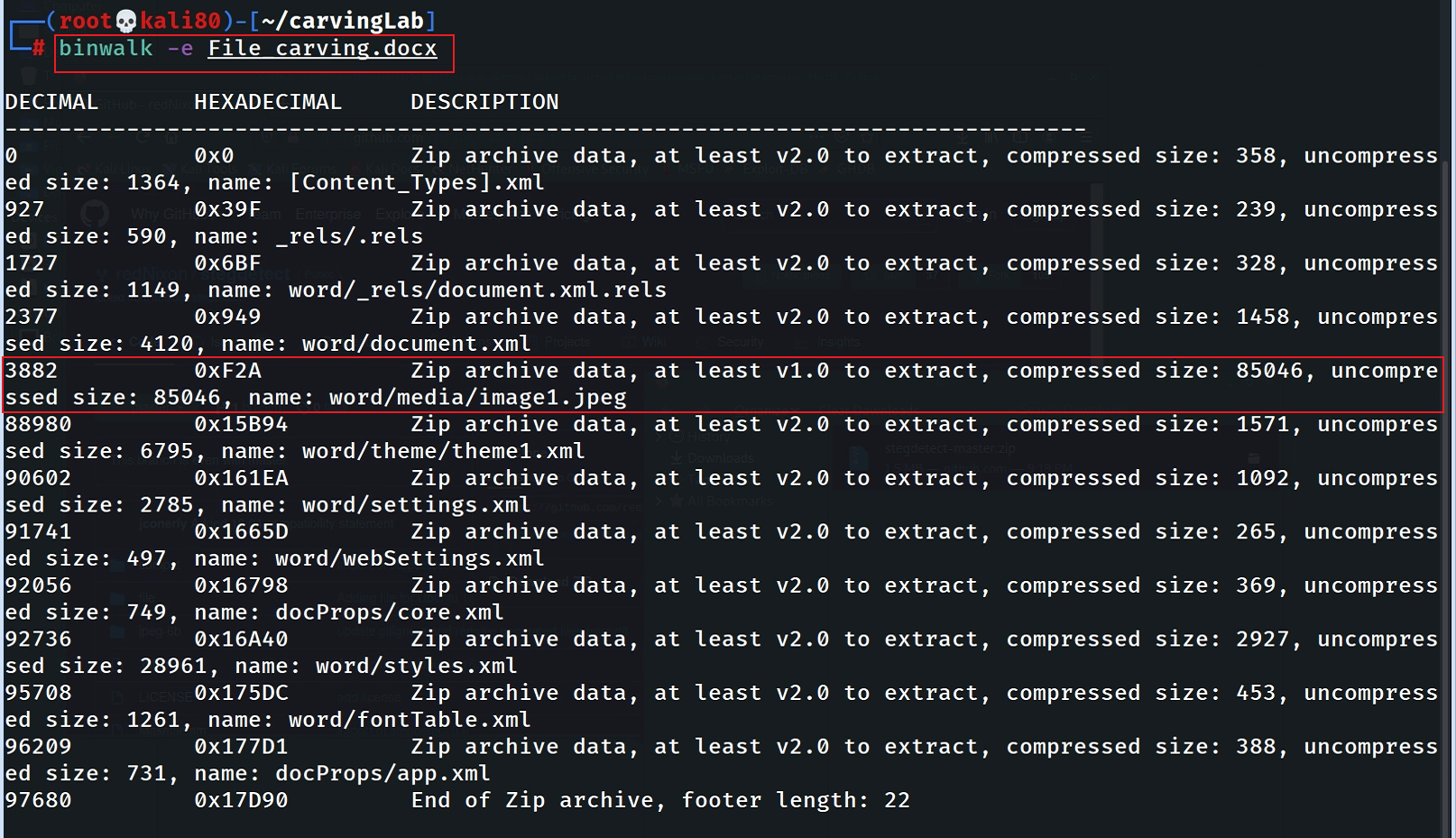 Carving a USB image
using scalpel
Prepare a USB image for file carving
Download the zipped USB image
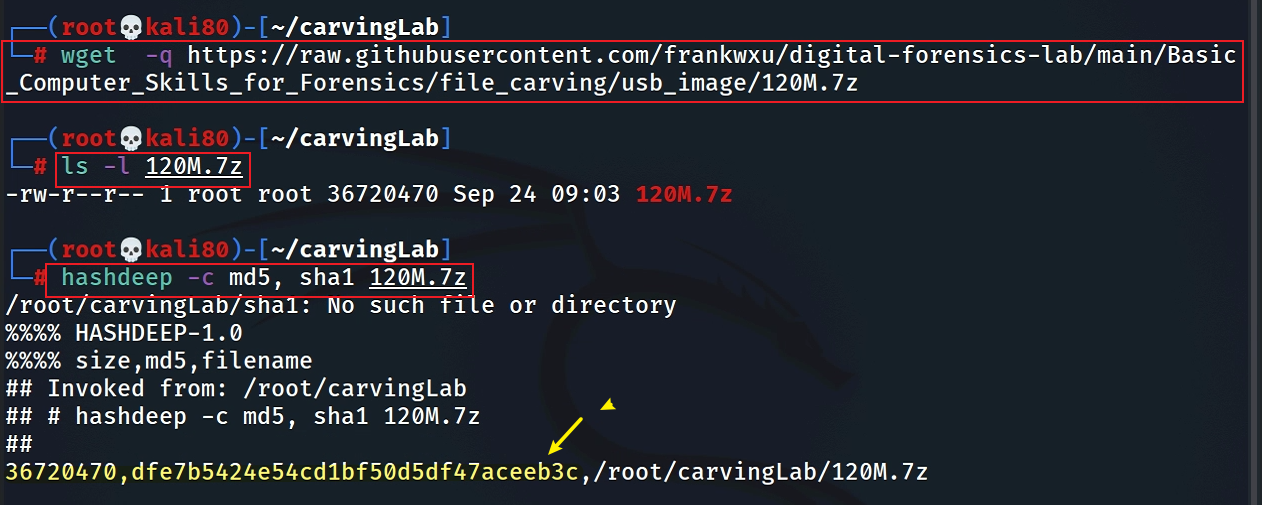 Compute hashes
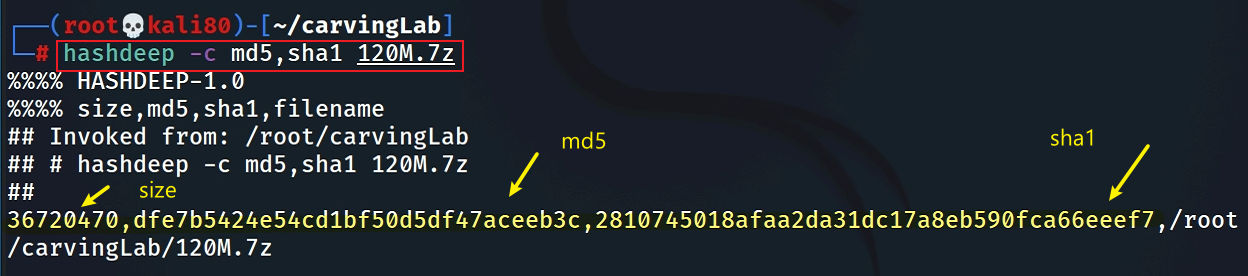 [Speaker Notes: wget  -q https://raw.githubusercontent.com/frankwxu/digital-forensics-lab/main/Basic_Computer_Skills_for_Forensics/file_carving/usb_image/120M.7z]
List the content of the zipped file
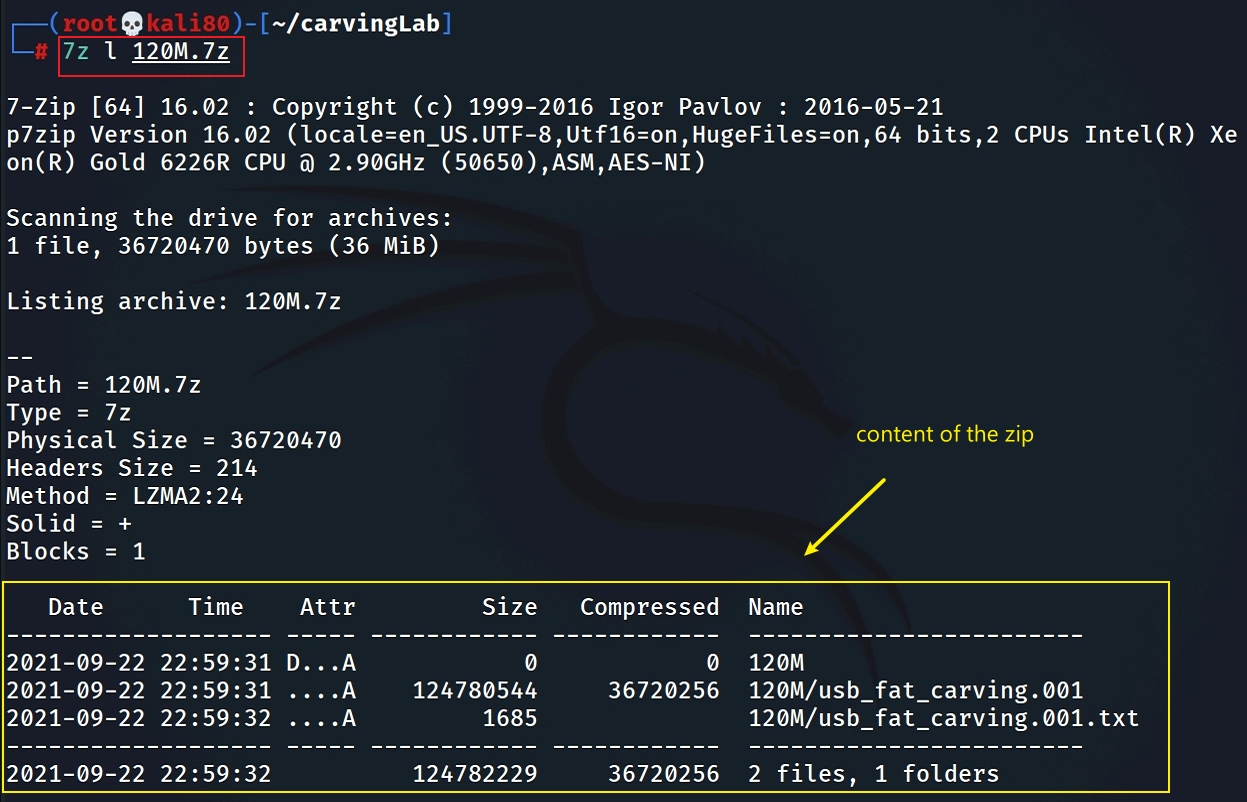 List the content of the zipped file
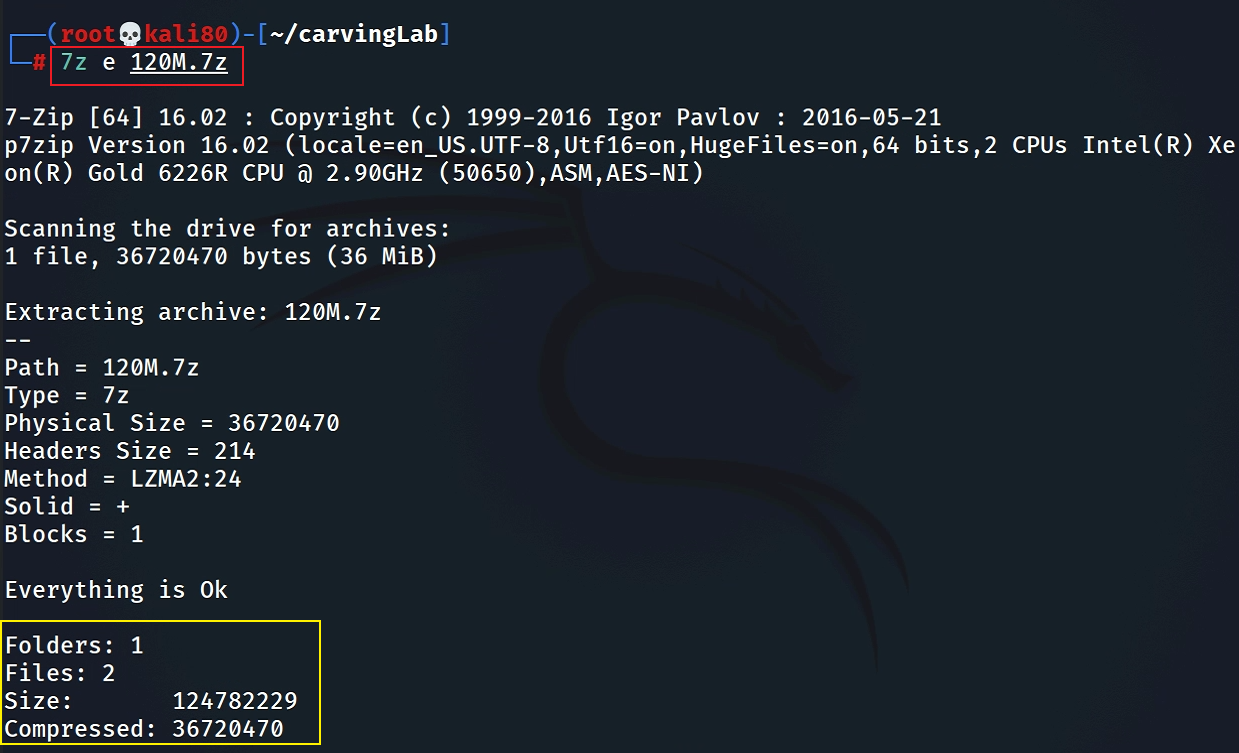 e : Extract files from archive (without using directory names)
Verify the hashes
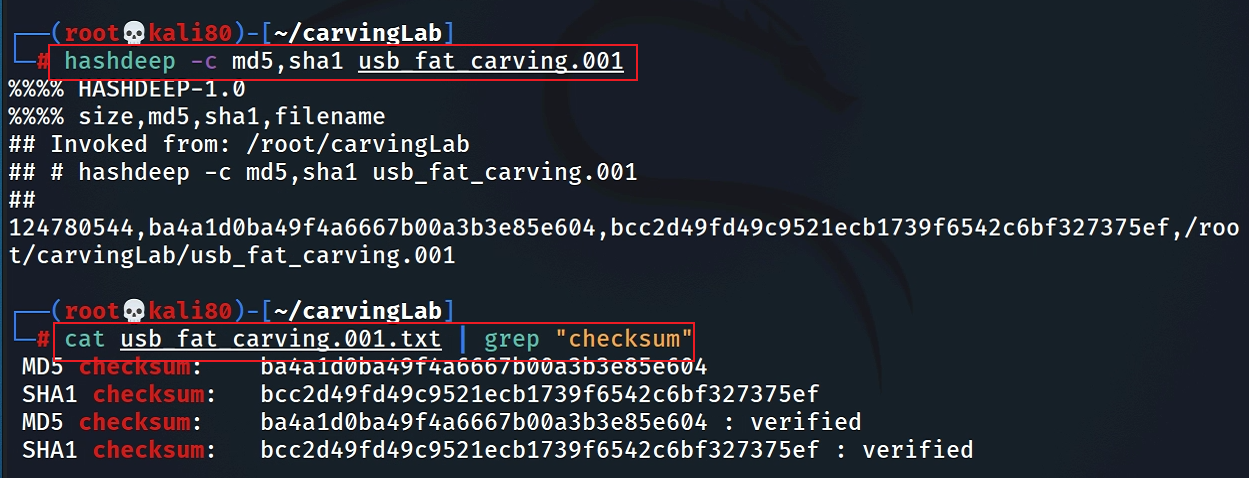 Exam the content of the USB
Display partitions
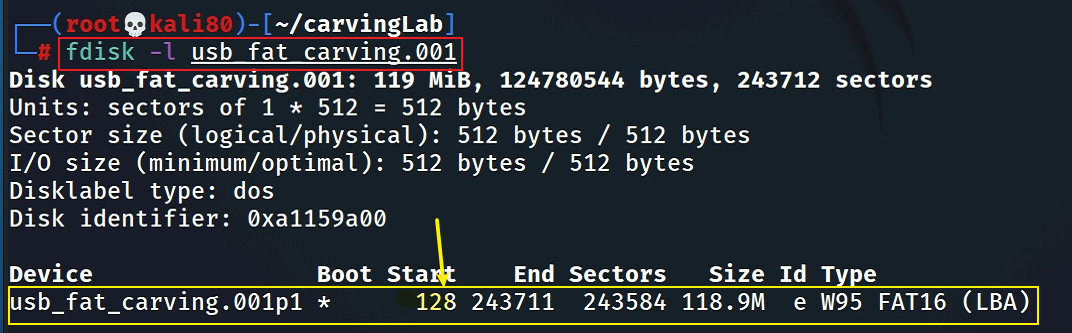 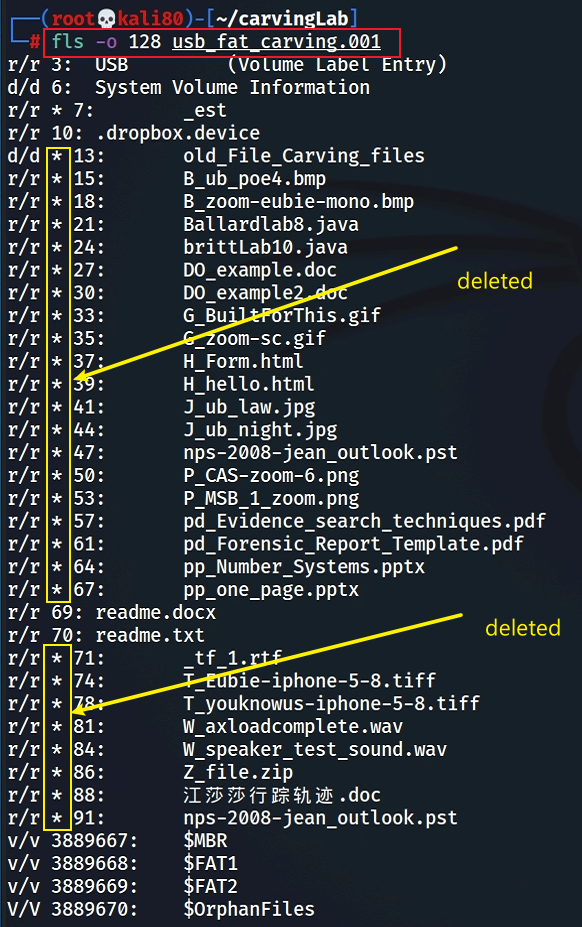 Find deleted files
Decide which file types need to carve
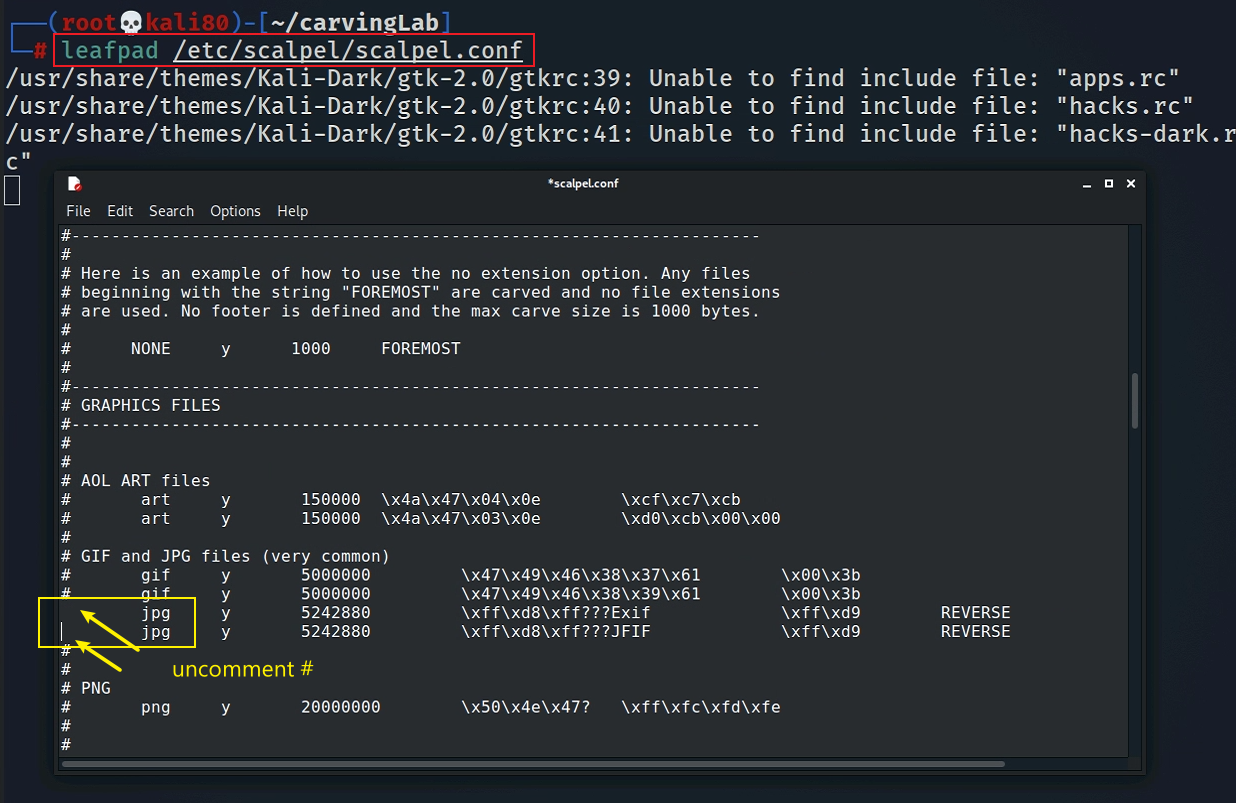 Save it and quit!
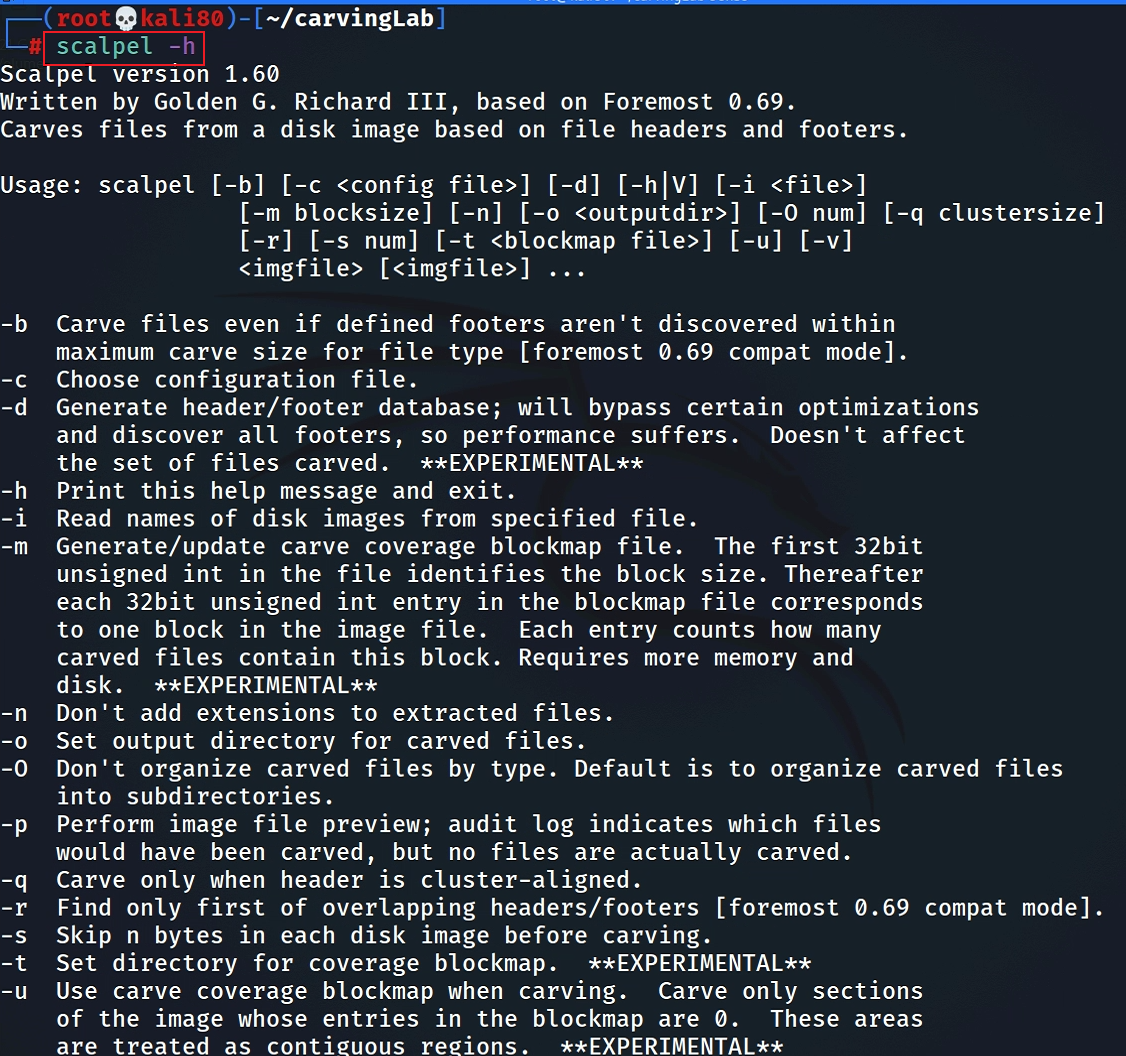 Show help
Carving the USB image
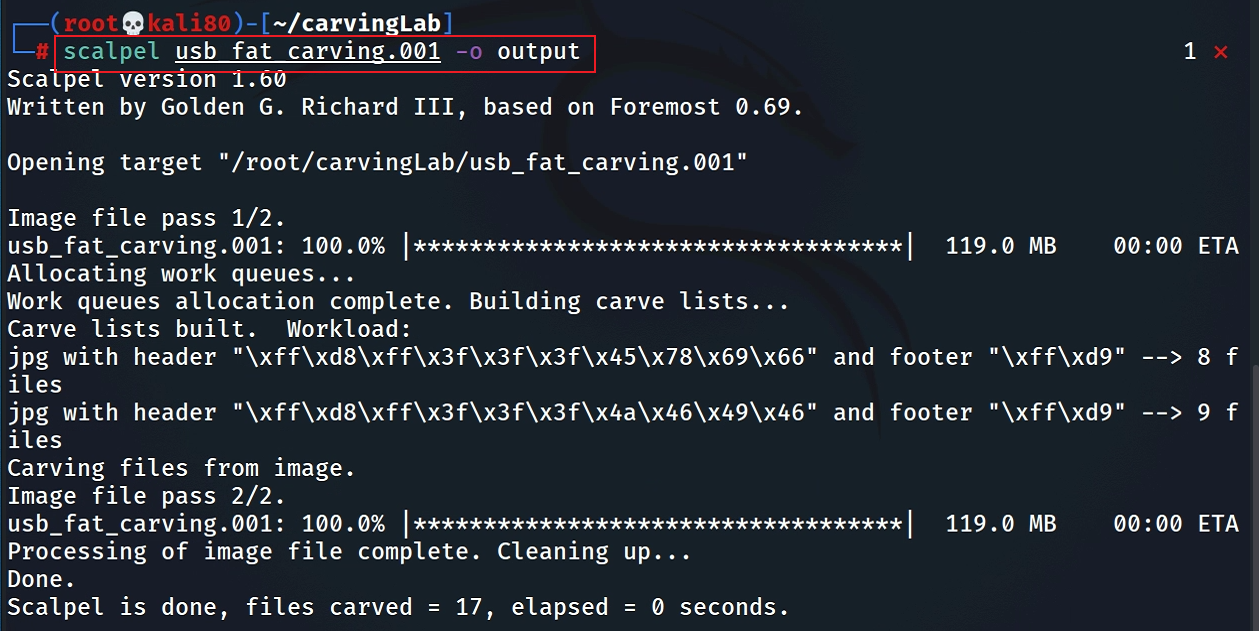 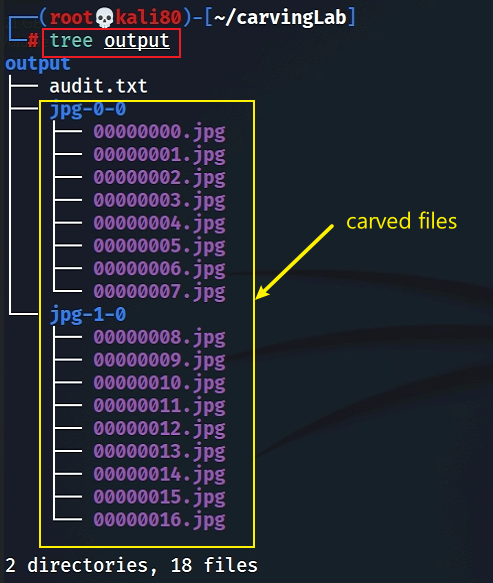 Show carved files
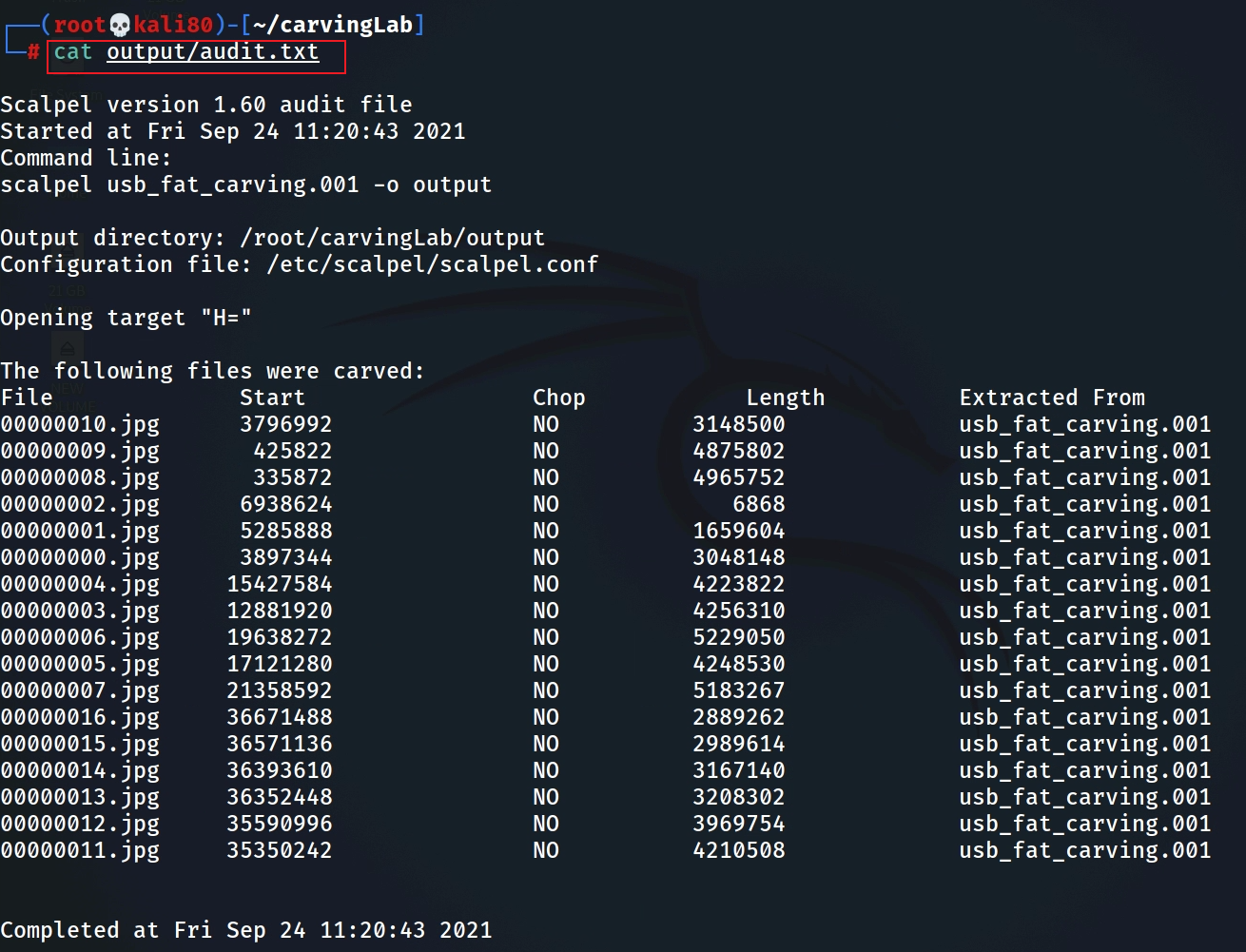 Show audit log
Display two carved jpg image
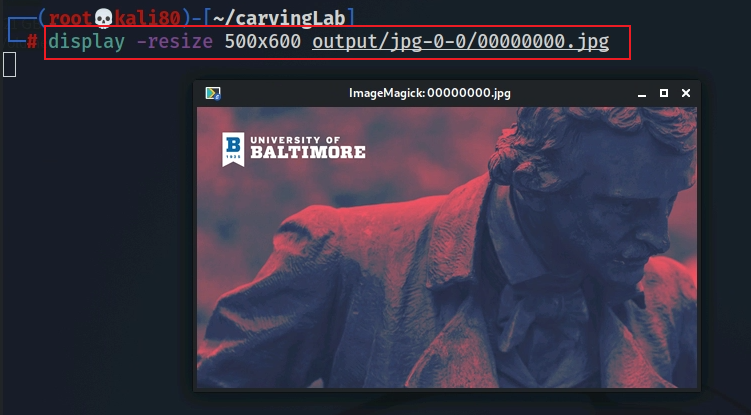 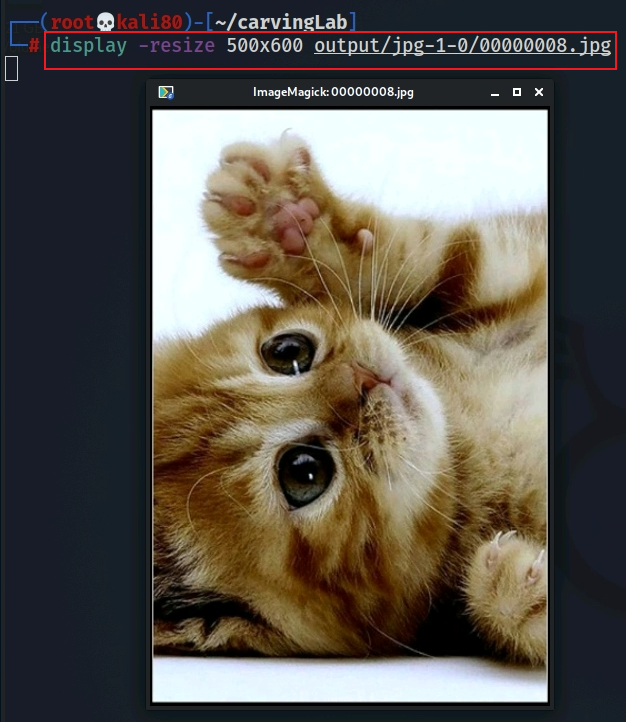 Summary